مسألة  ٣
مسألة ٤
الواجب
المقدمة
مسألة ٩
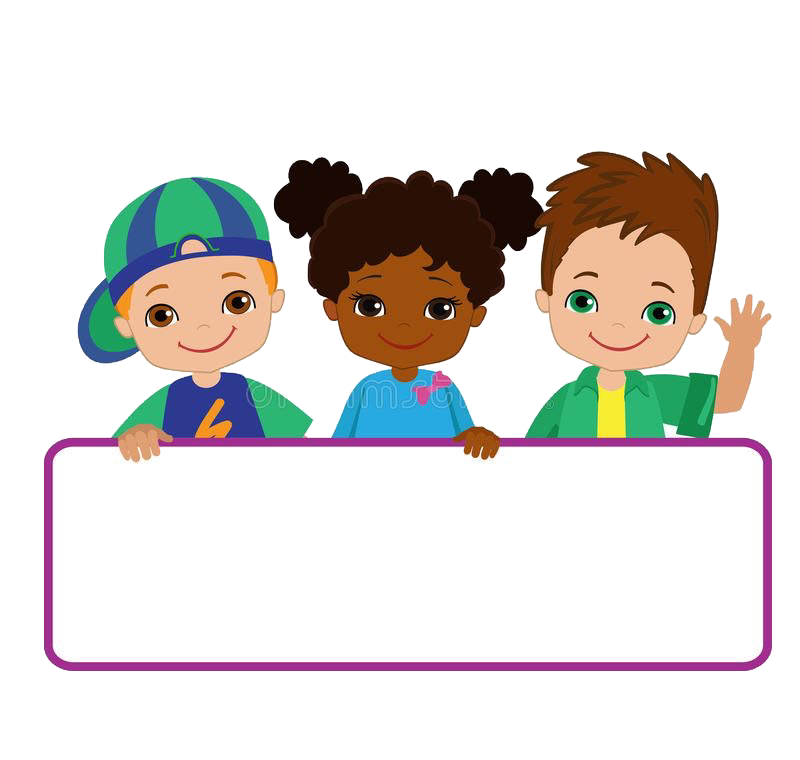 التاريخ
الحصة
الفصل الرابع : الكسور الاعتيادية والكسور العشرية
الفصل
٤-٤ خطة حل المسألة إنشاء قائمة
صفحة ٢٦
مسألة  ٣
مسألة ٤
الواجب
مسألة ٩
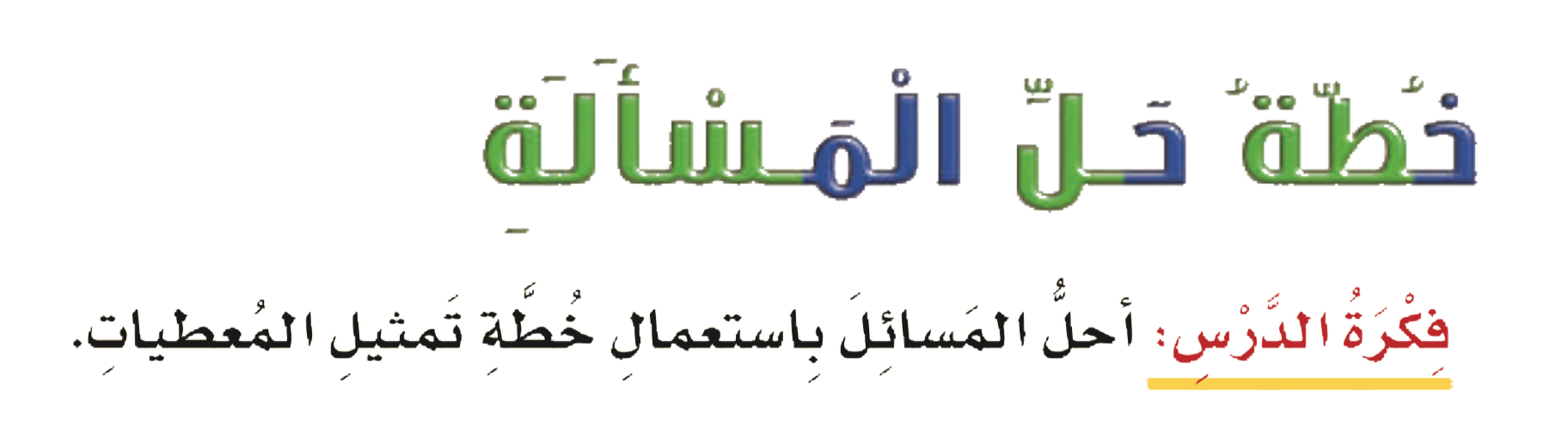 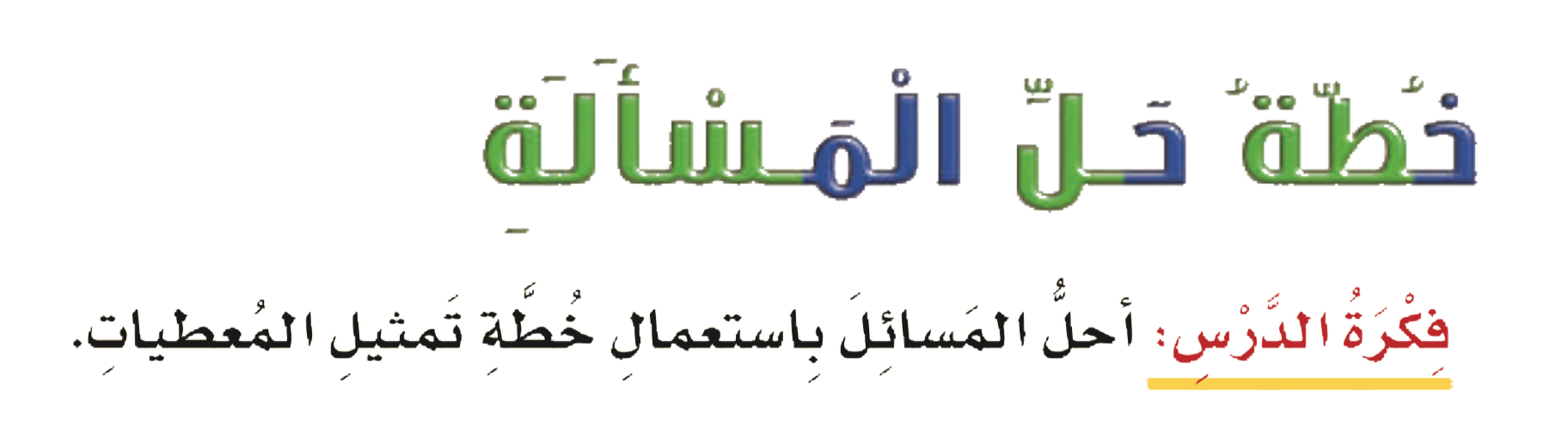 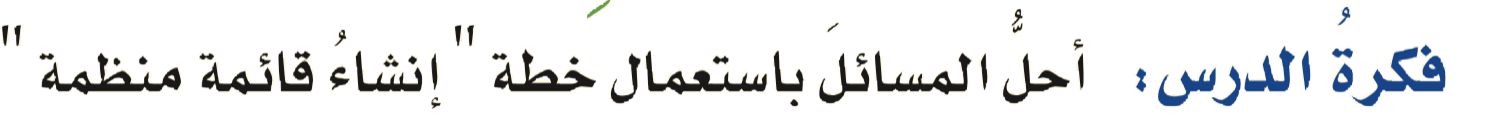 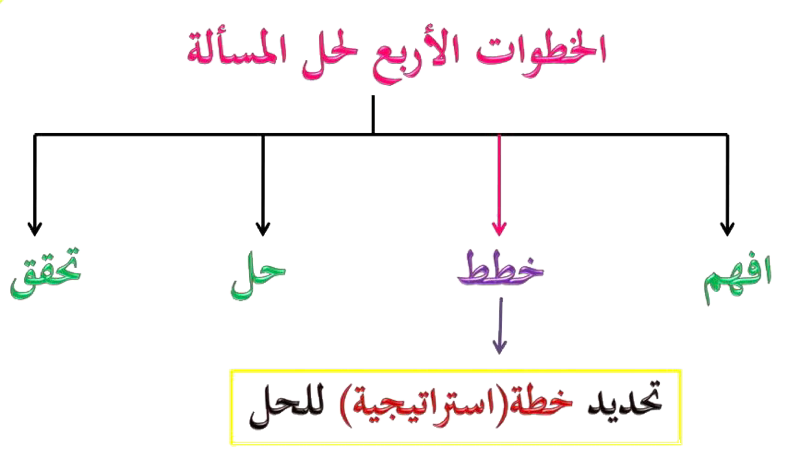 المهارة ٤:   كتابة معادلات الضرب وحلها
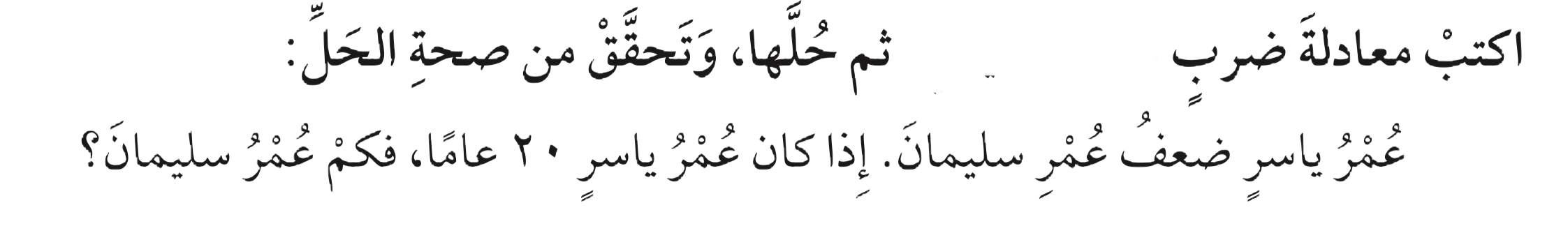 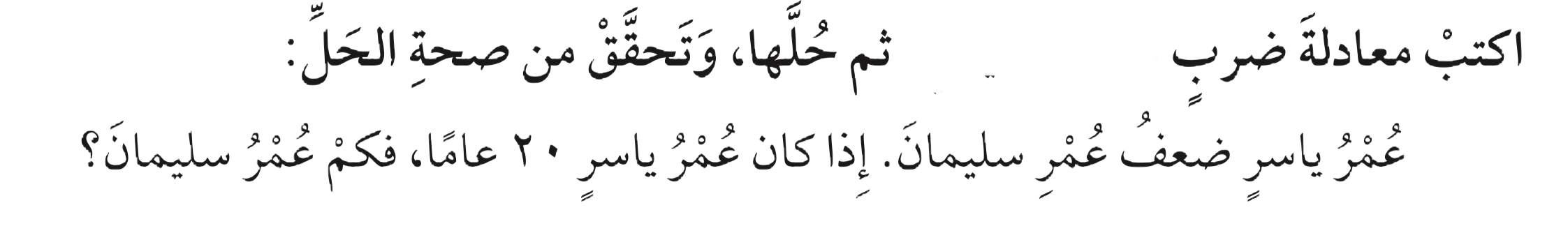 مسألة  ٣
مسألة ٤
الواجب
مسألة ٩
تعزيز مهارة
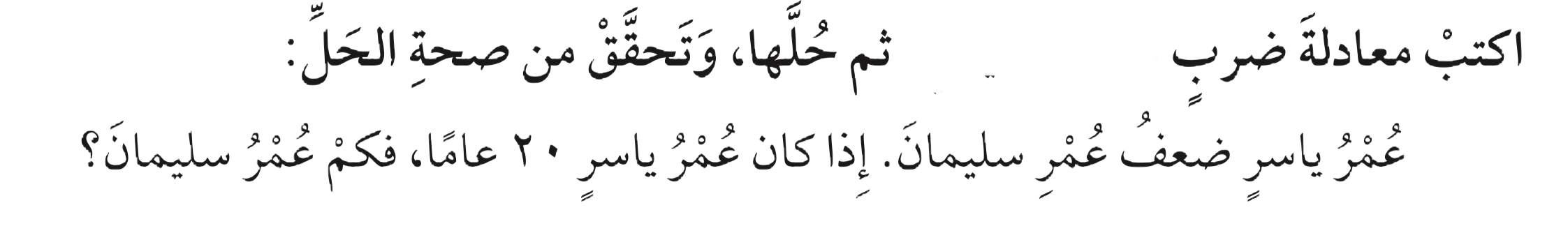 ٣
مسألة ٤
الواجب
المقدمة
مسألة ٩
الحل
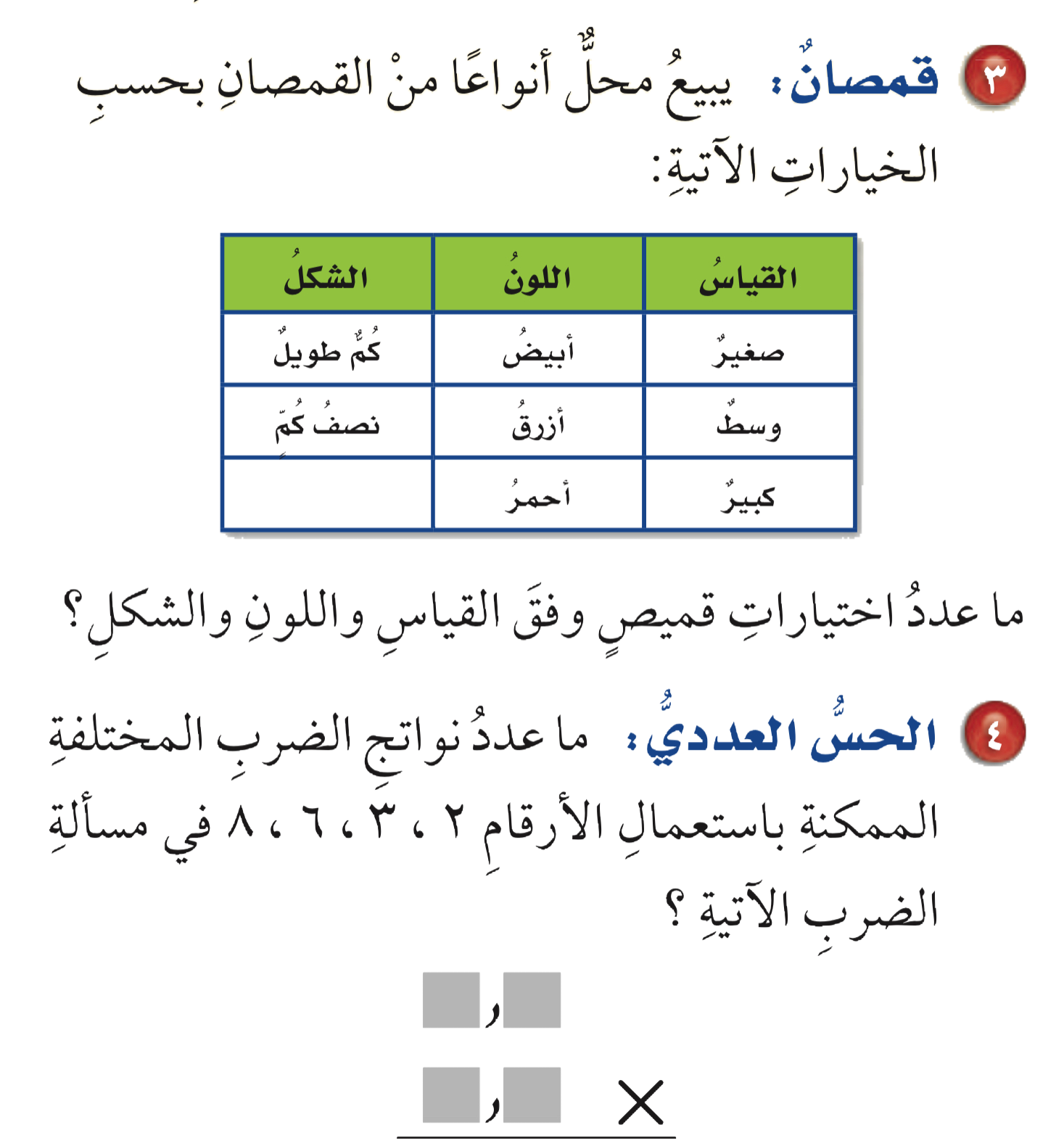 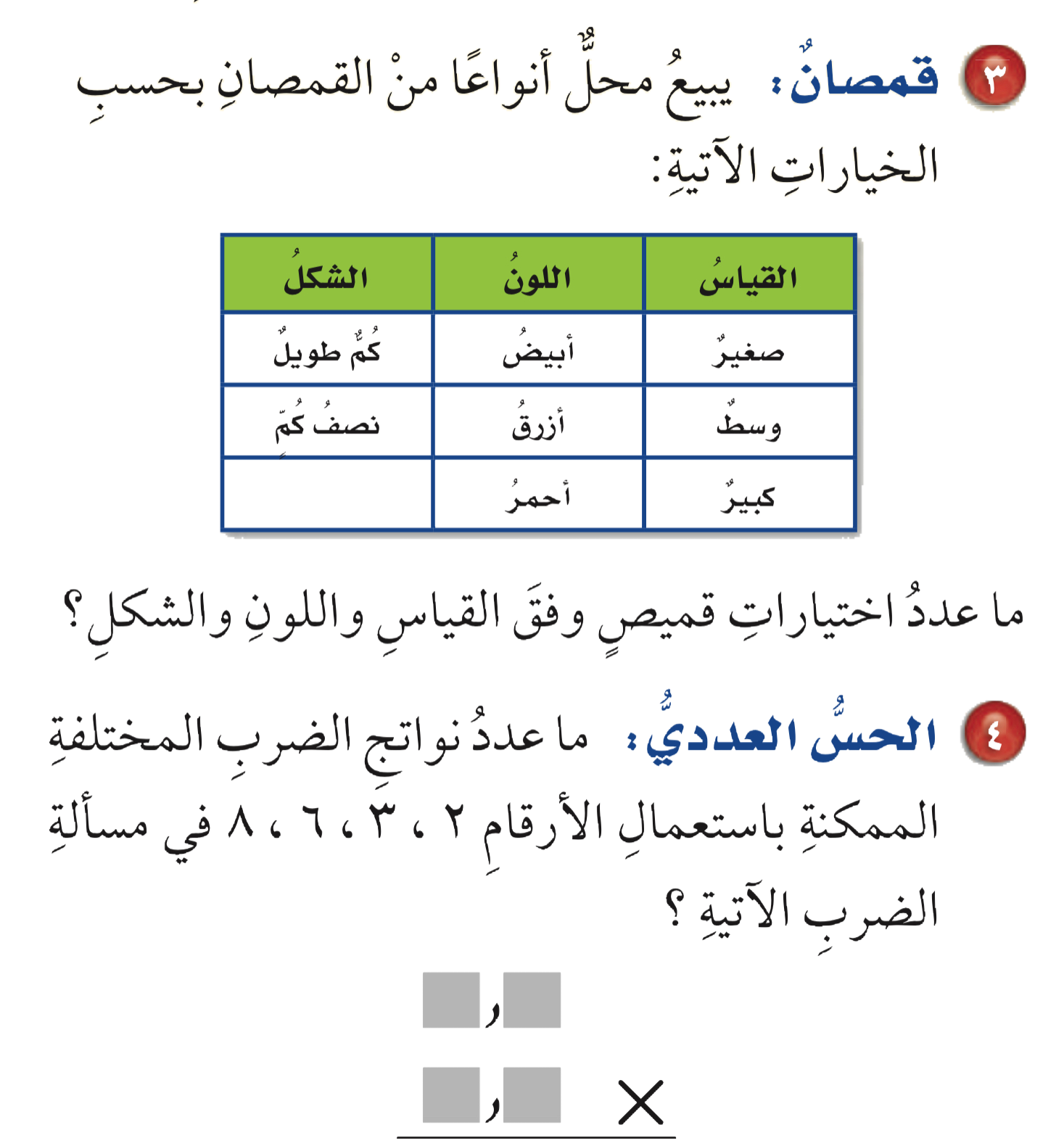 ٣
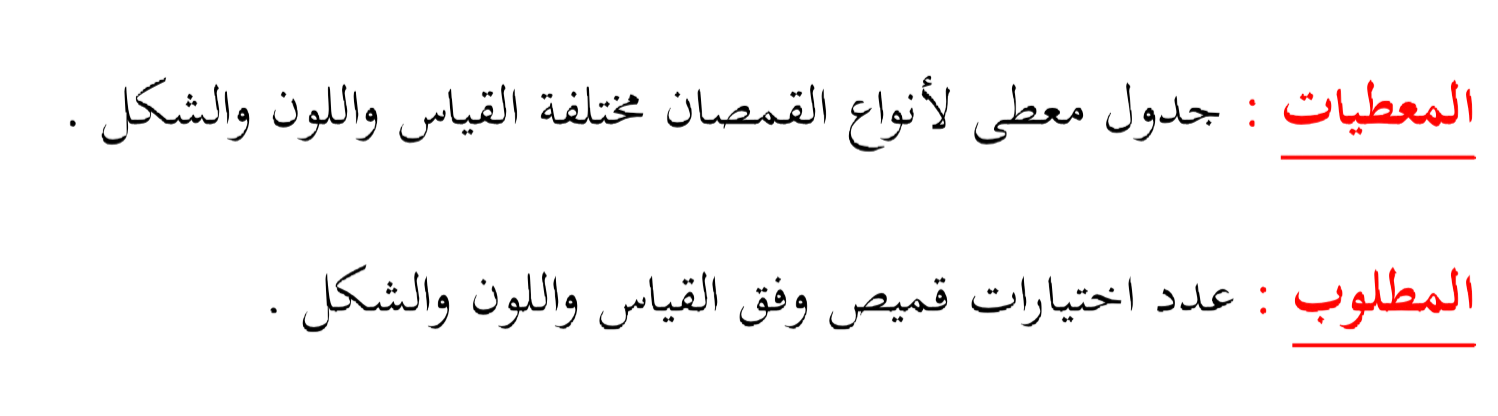 مسألة ٤
الواجب
المقدمة
مسألة ٩
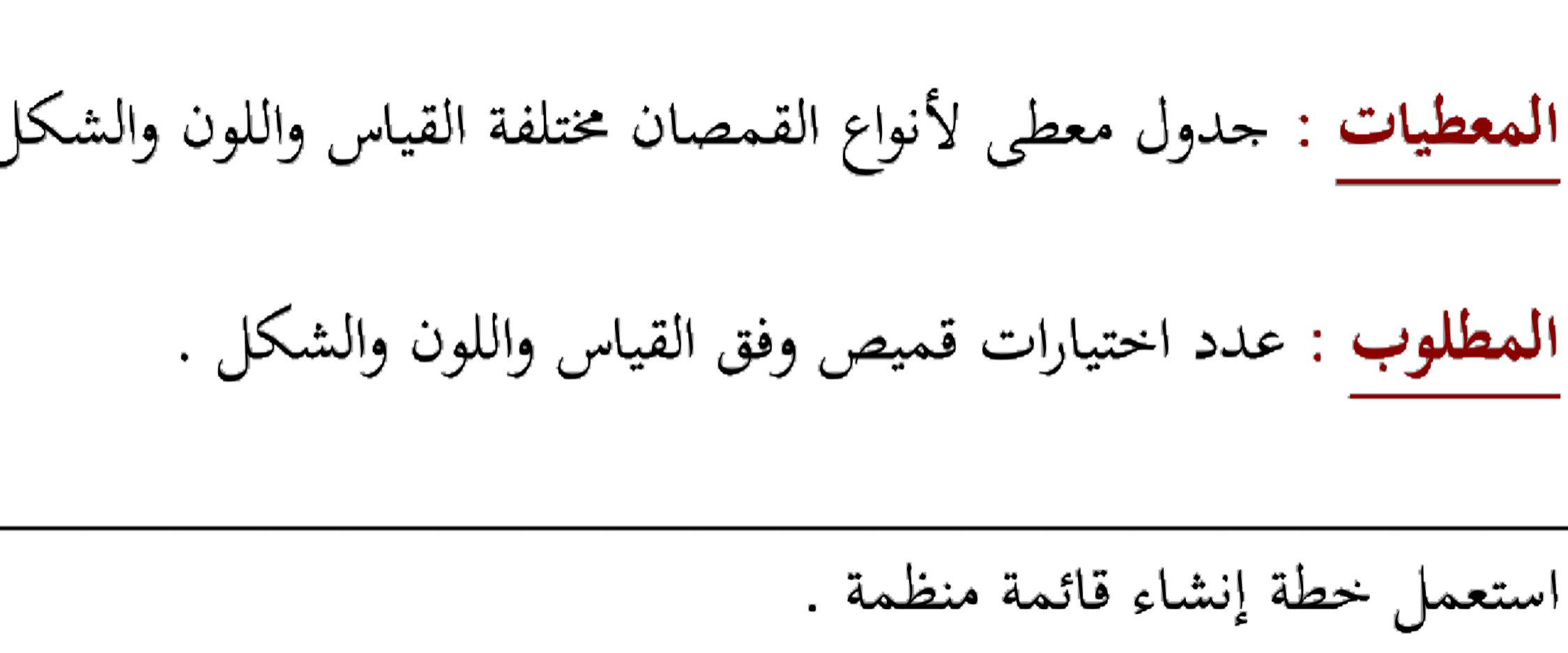 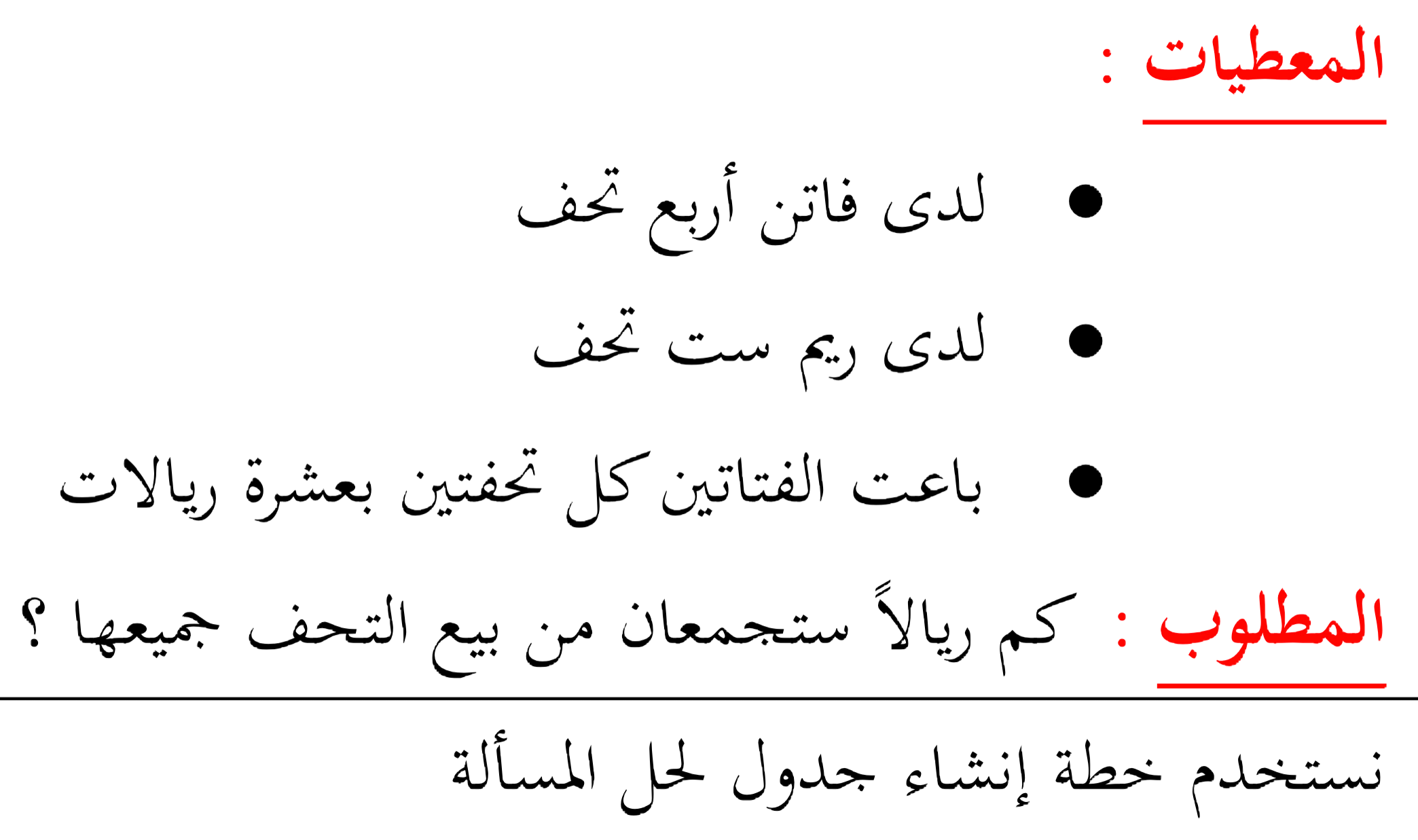 اِفهم
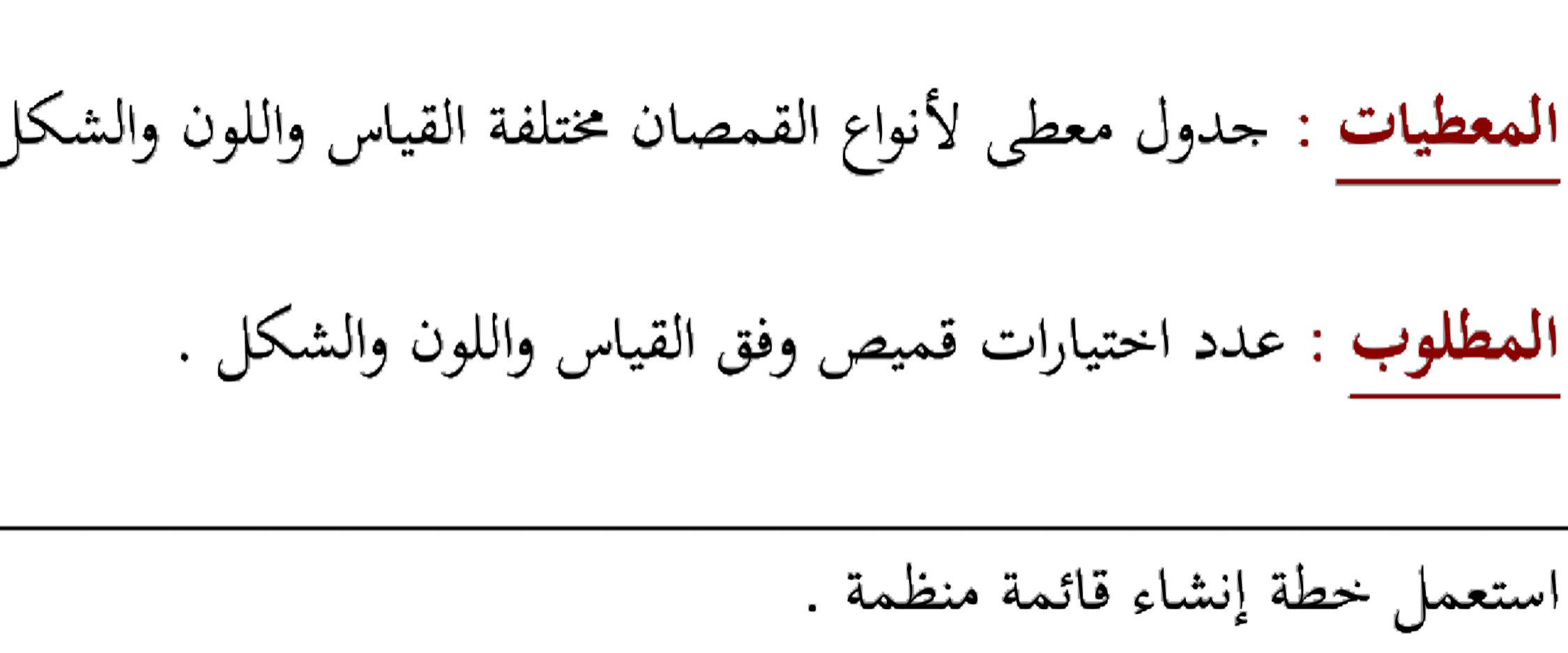 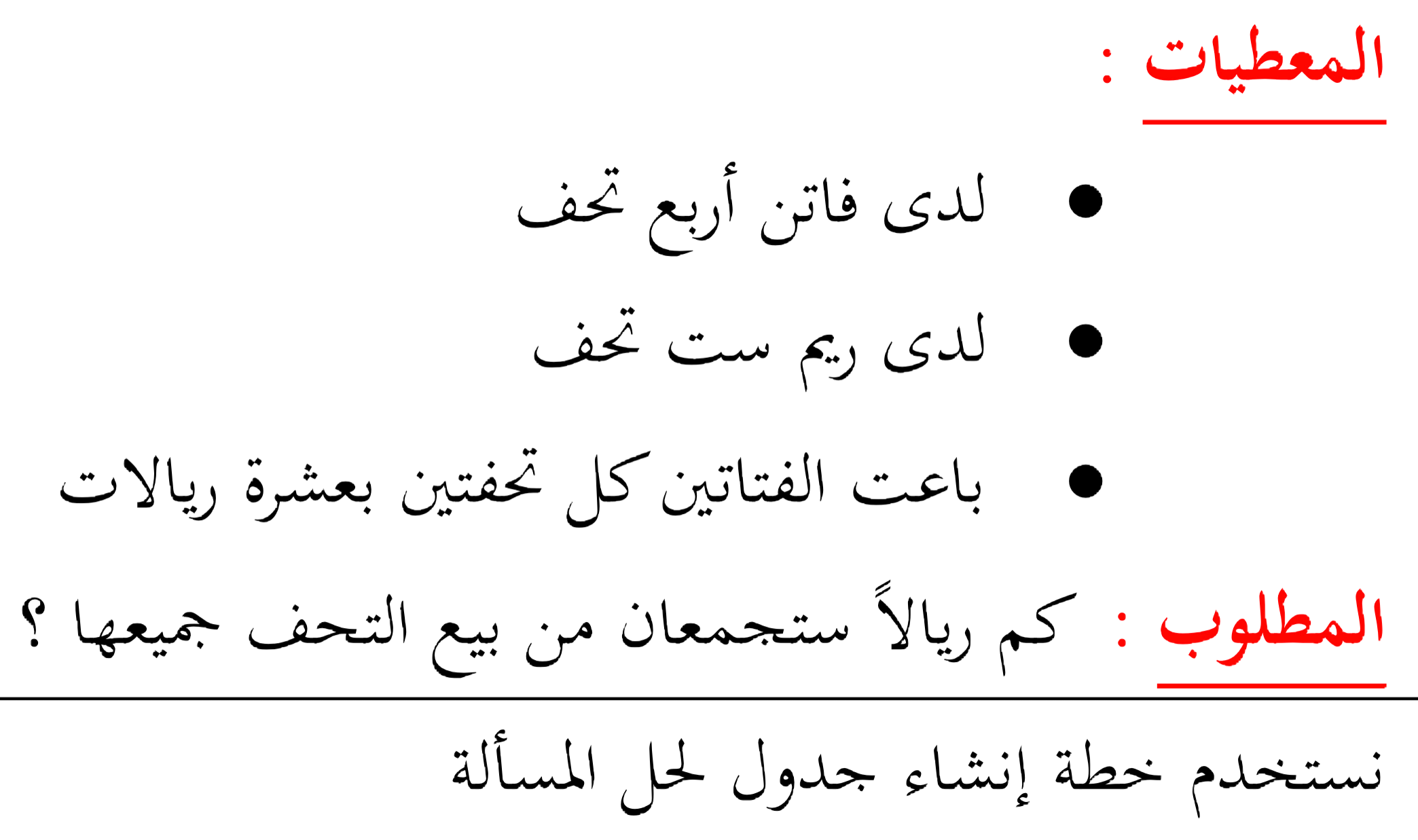 خطط
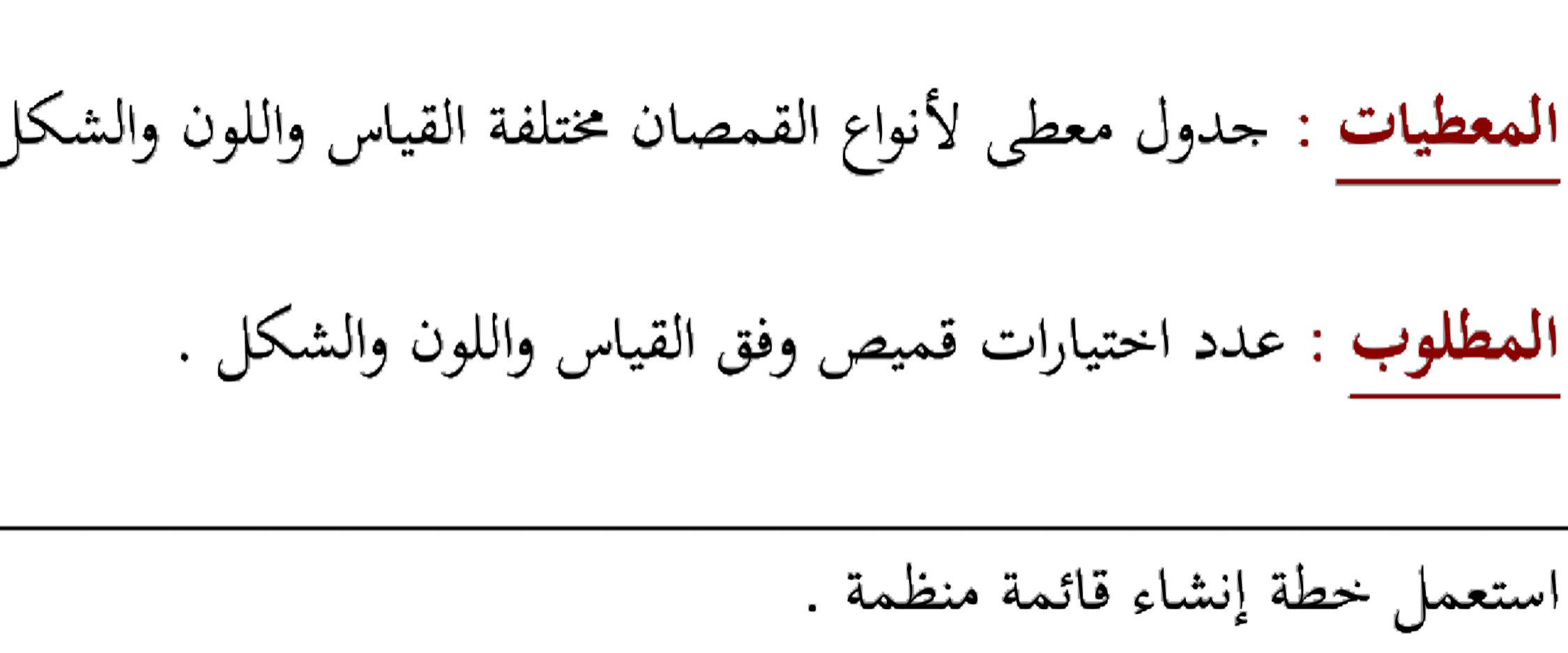 ٣
مسألة ٤
الواجب
المقدمة
مسألة ٩
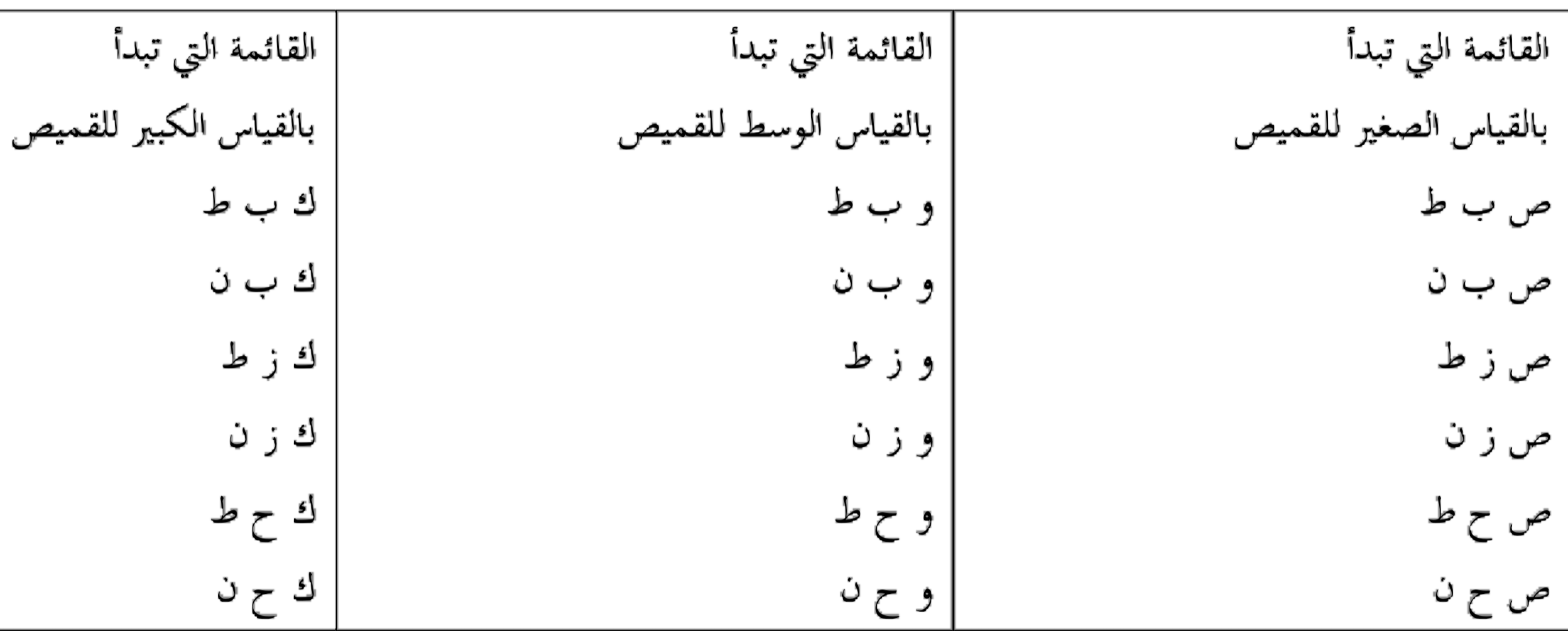 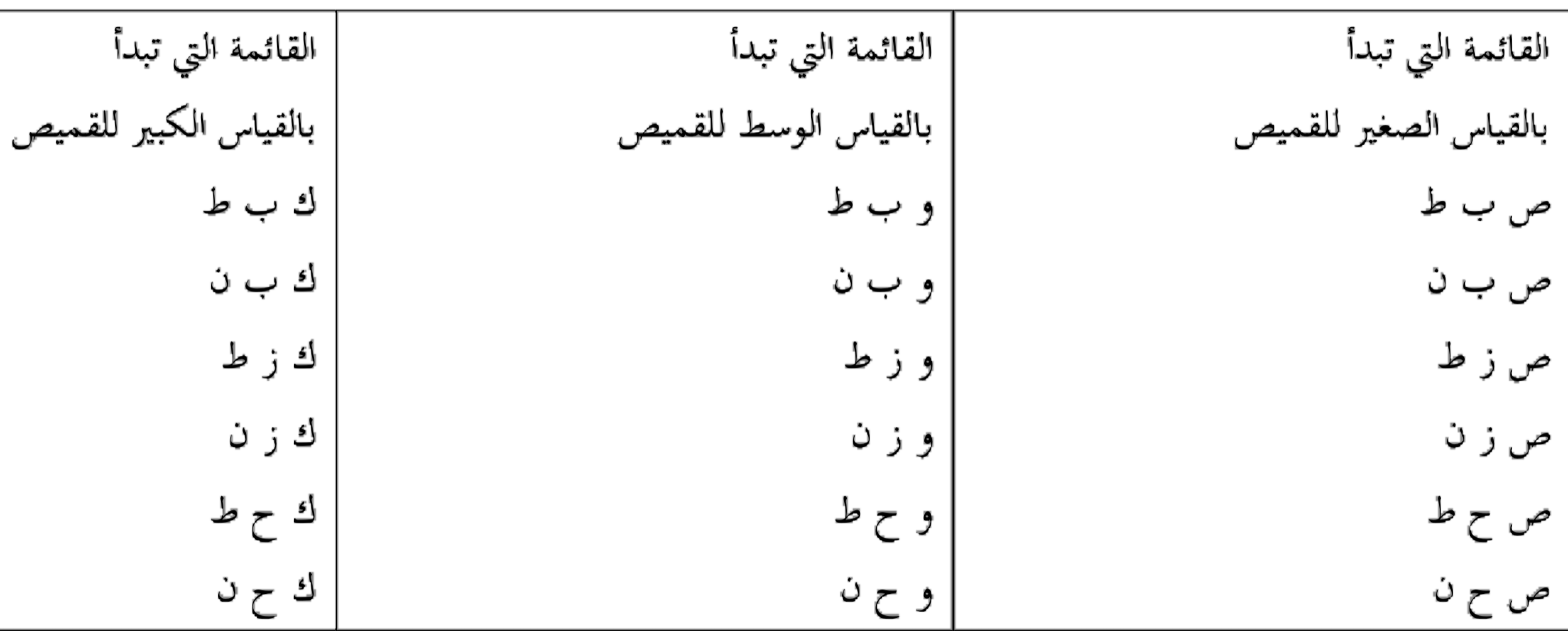 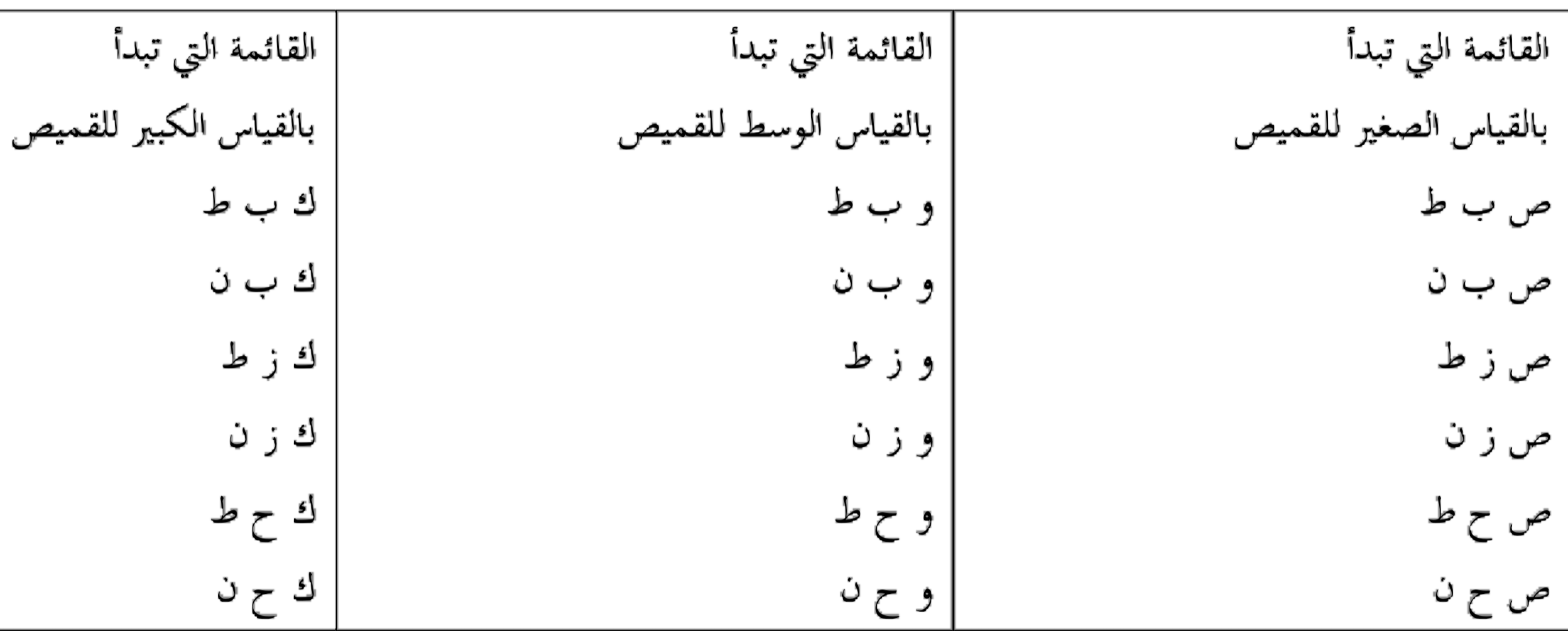 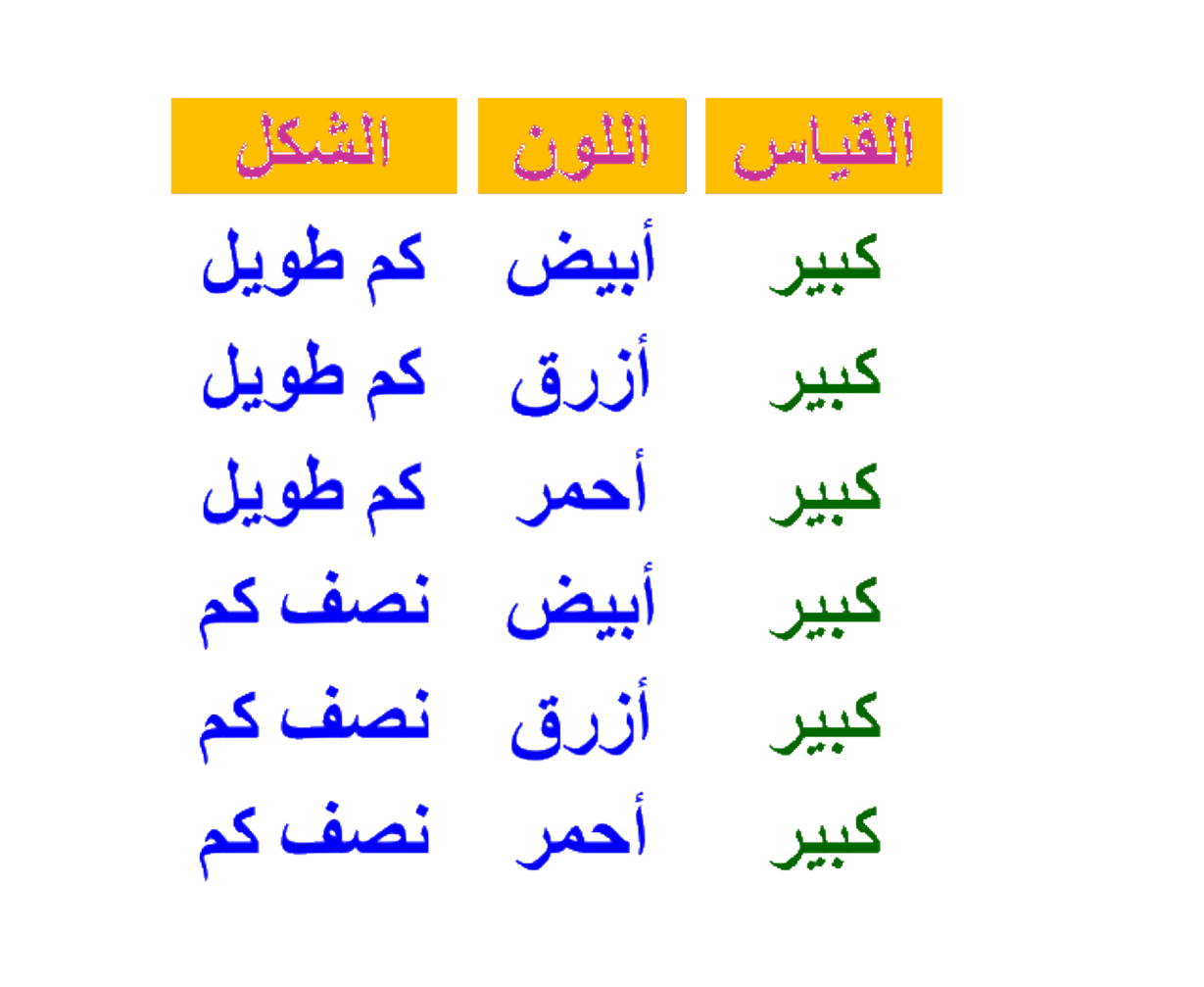 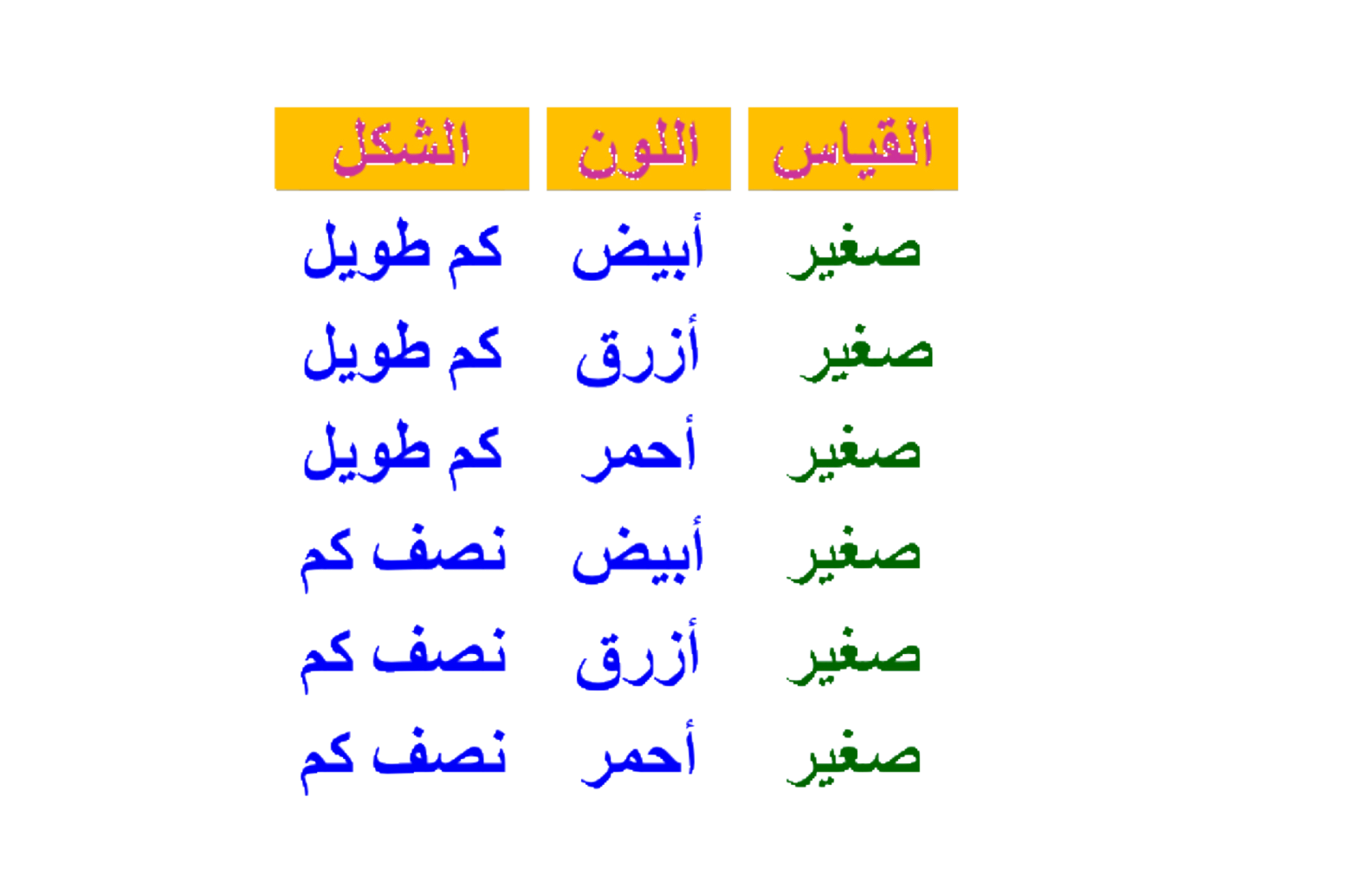 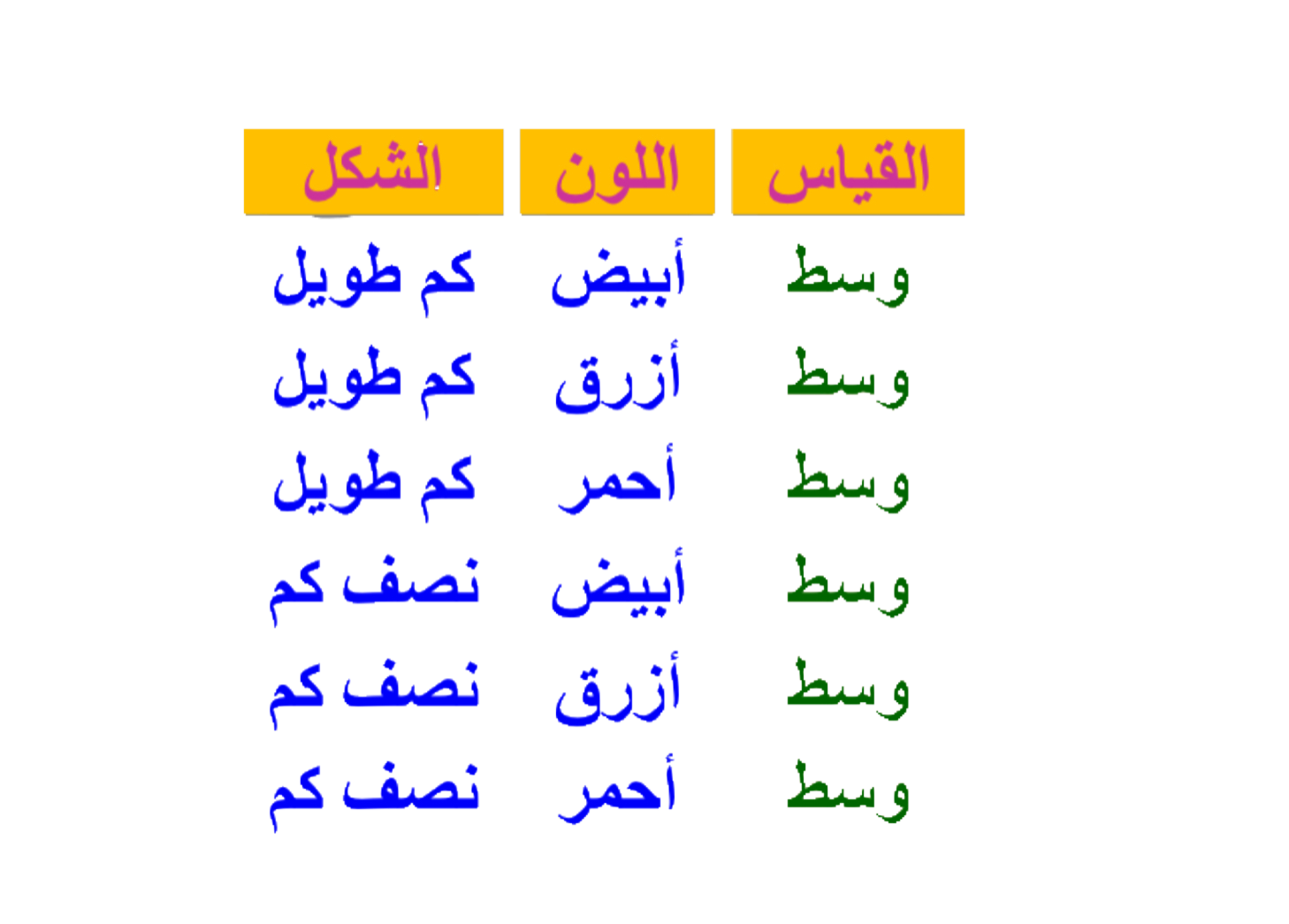 حل
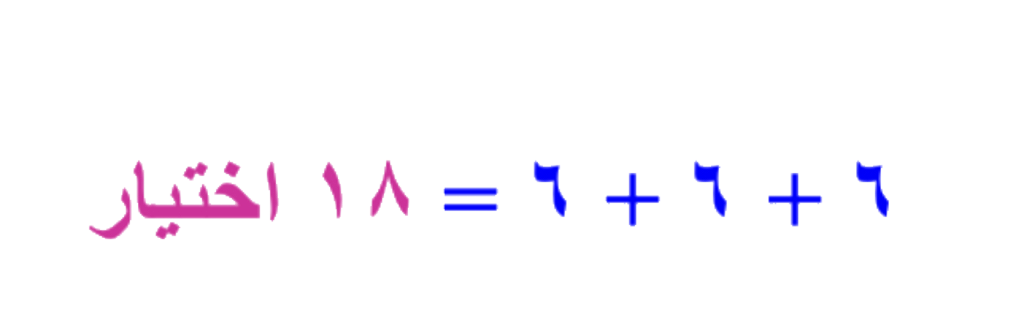 تحقق
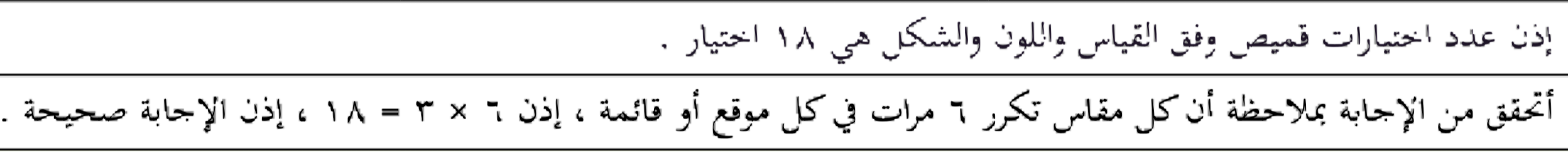 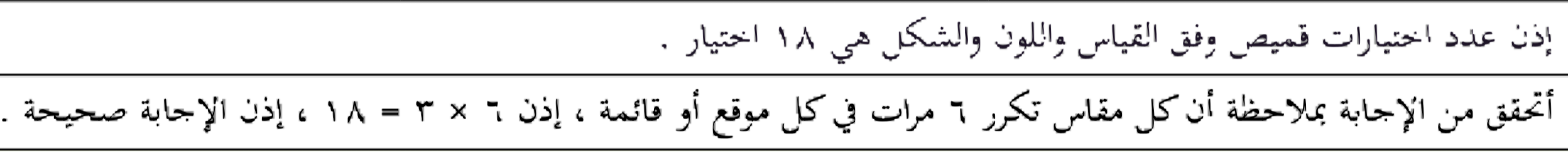 ٤
مسألة  ٣
الواجب
المقدمة
مسألة ٩
الحل
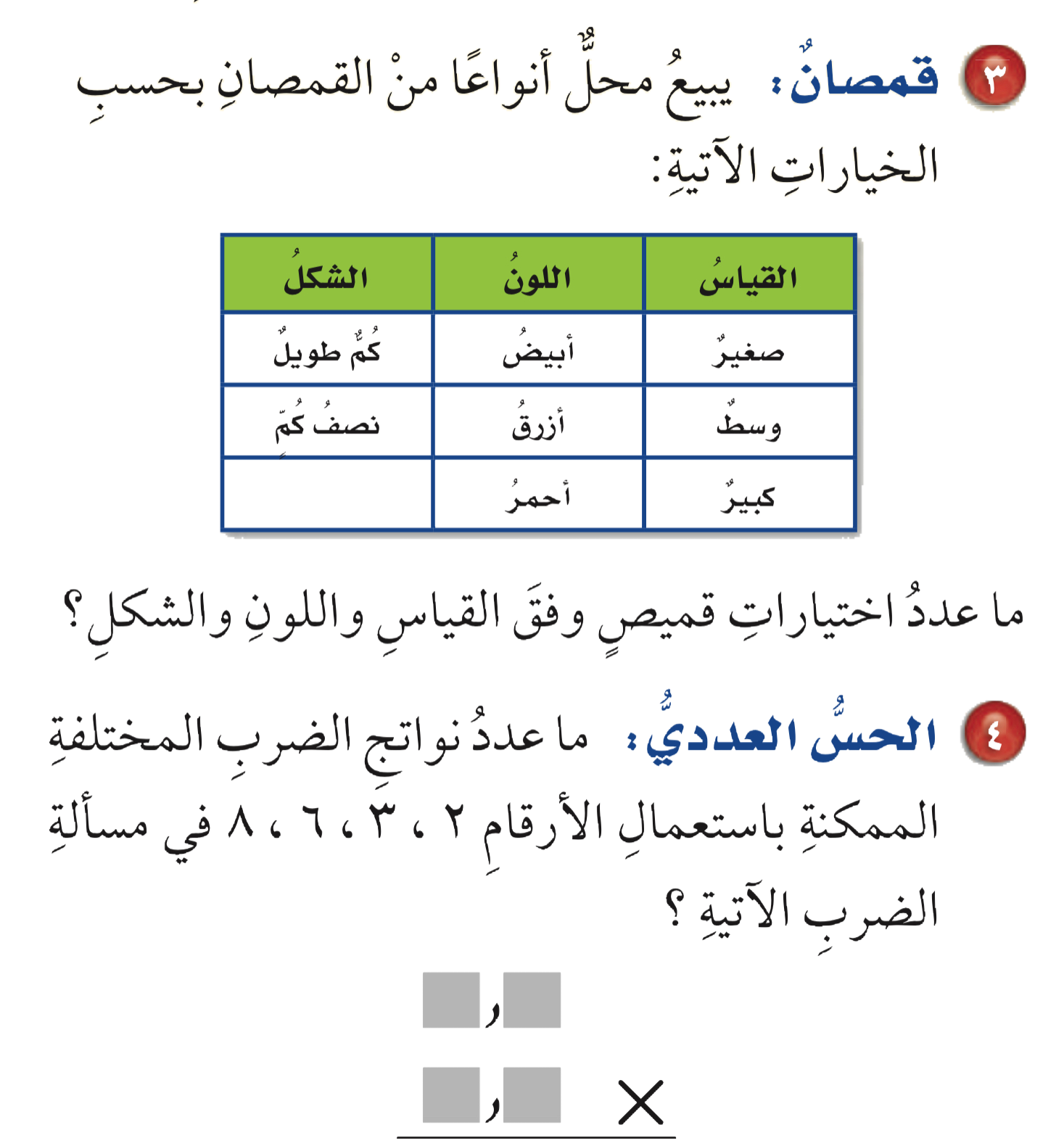 ٤
مسألة  ٣
الواجب
المقدمة
مسألة ٩
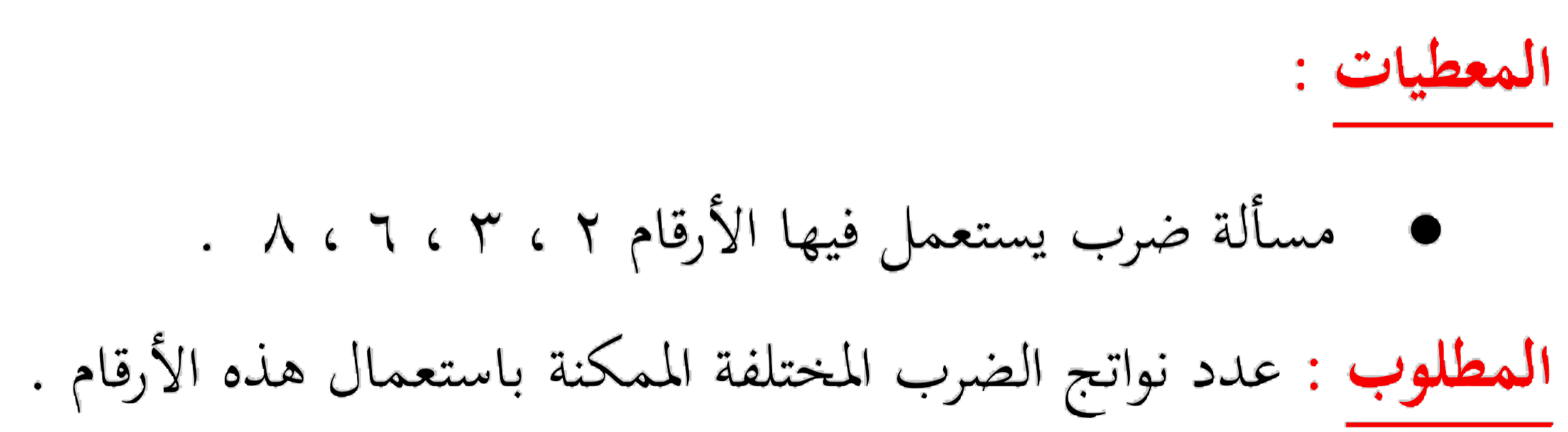 اِفهم
خطط
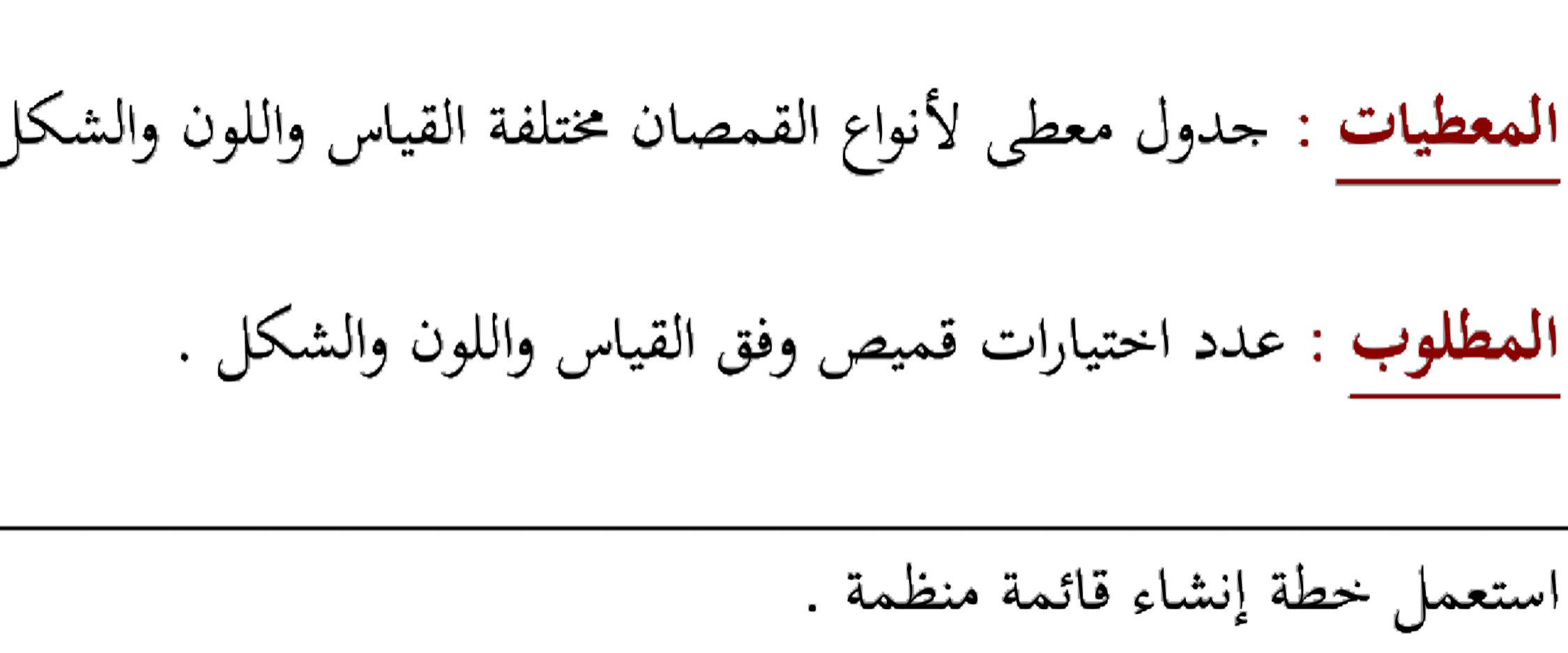 ٤
مسألة  ٣
الواجب
المقدمة
مسألة ٩
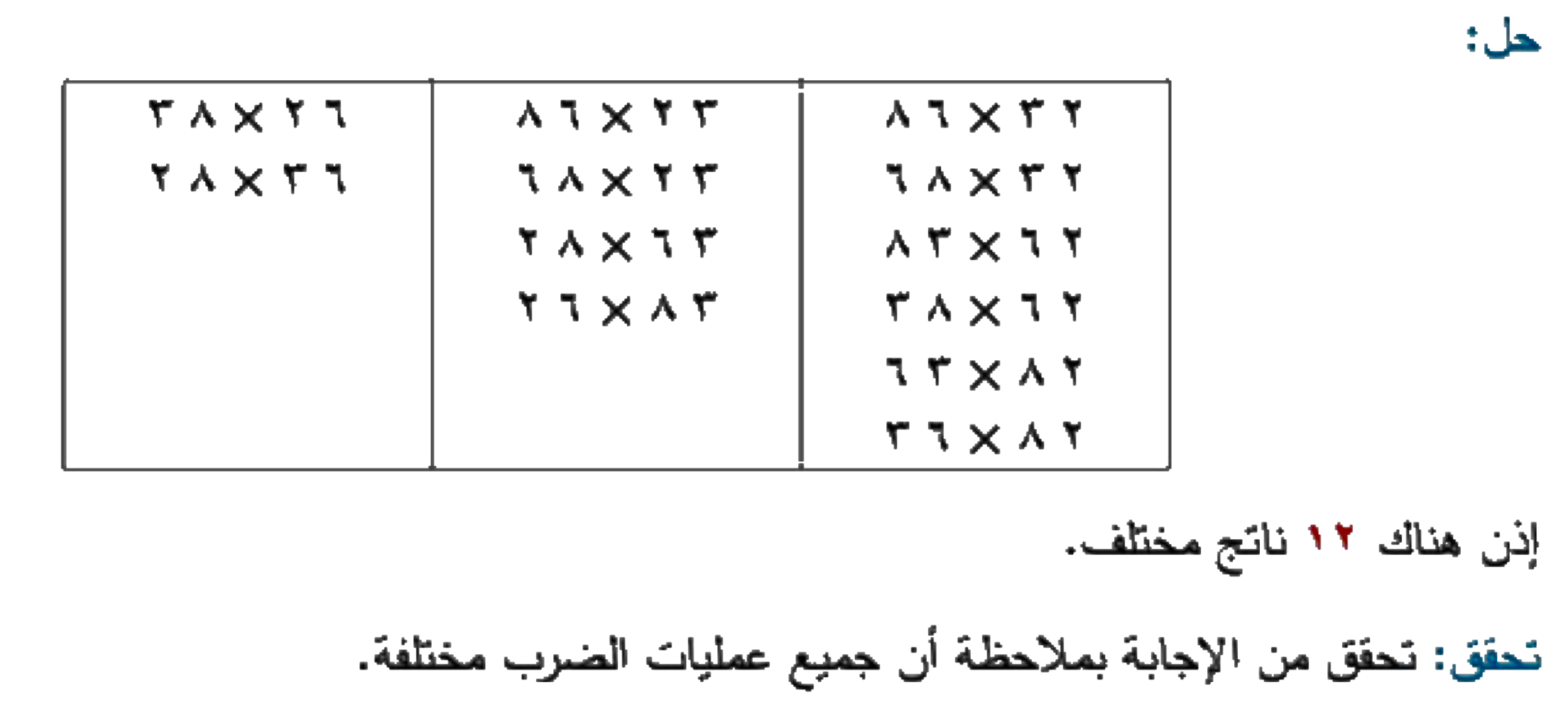 حل
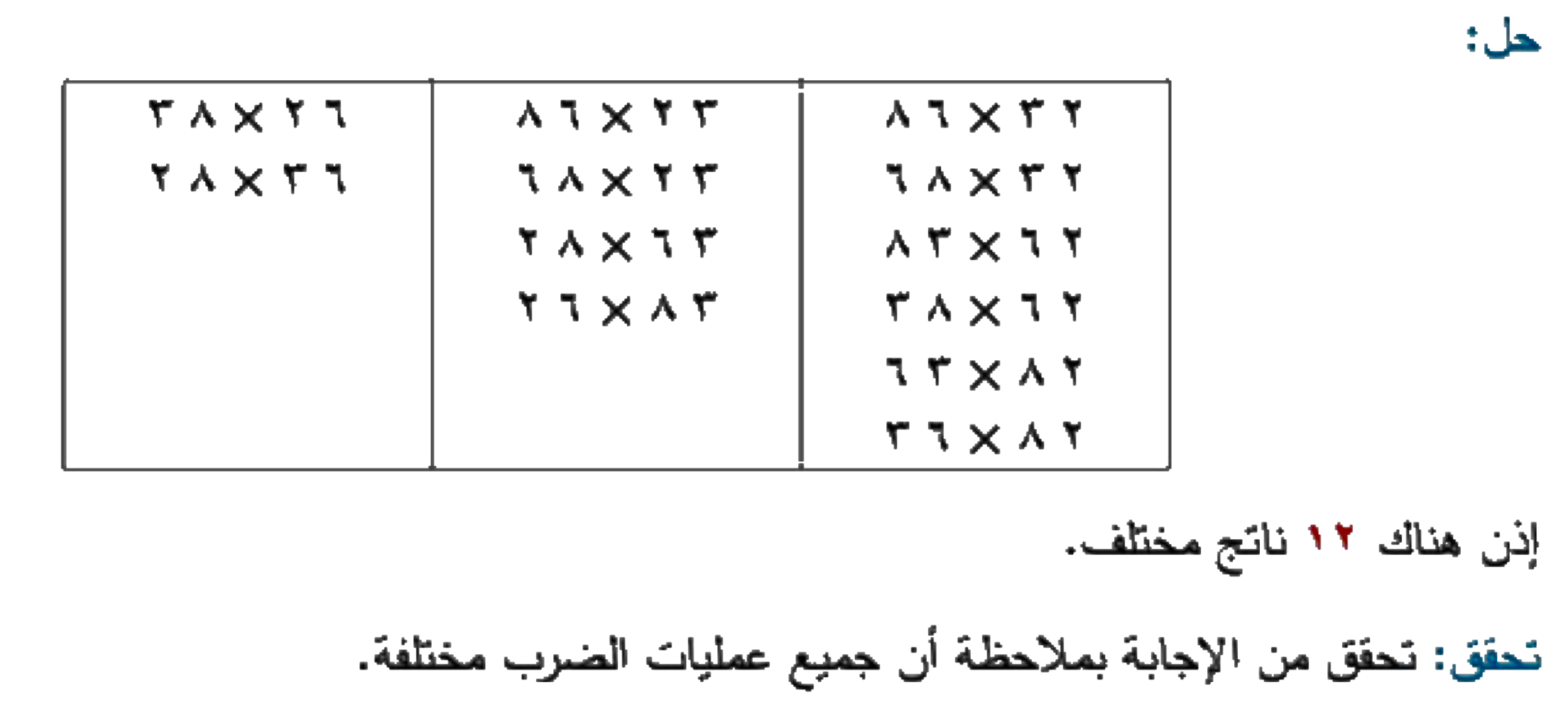 تحقق
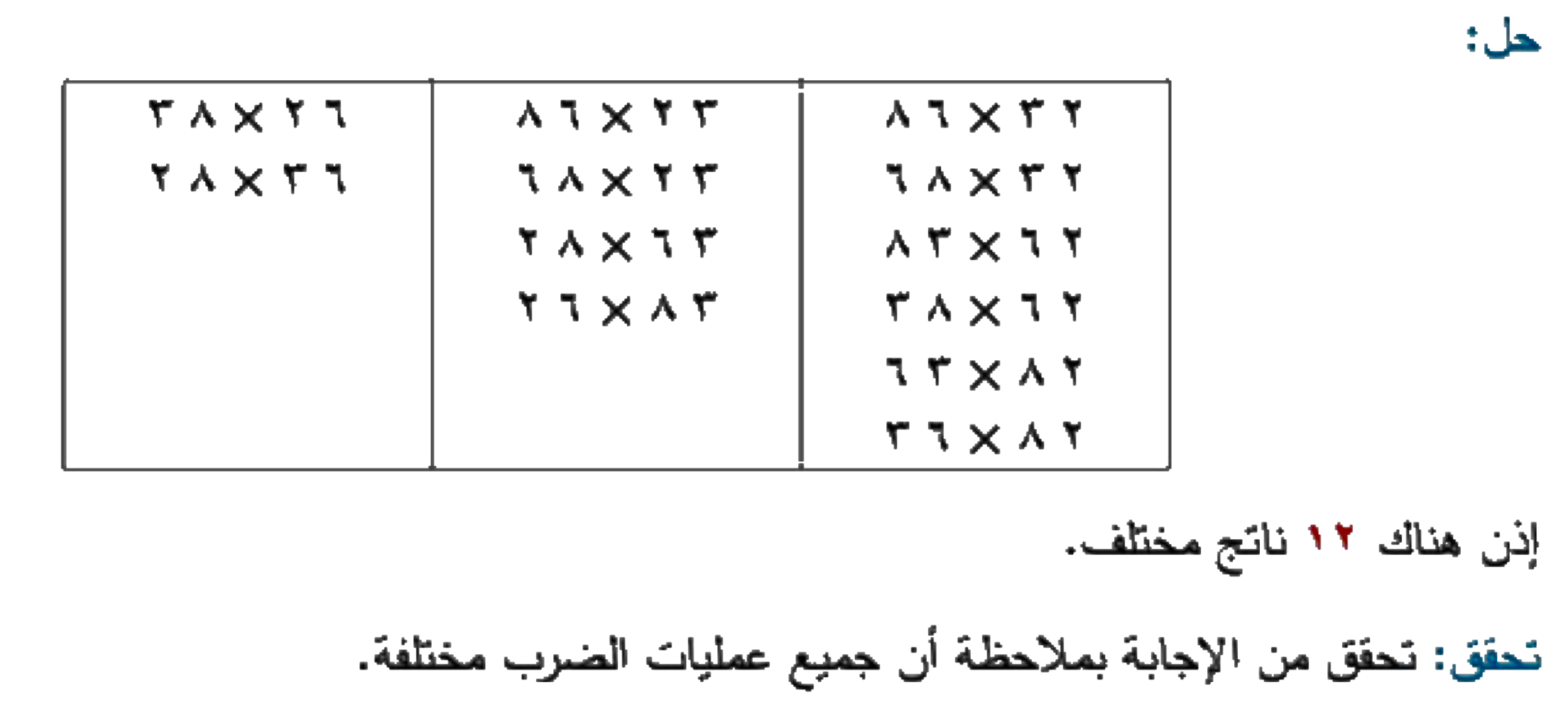 ٩
مسألة  ٣
مسألة ٤
الواجب
المقدمة
الحل
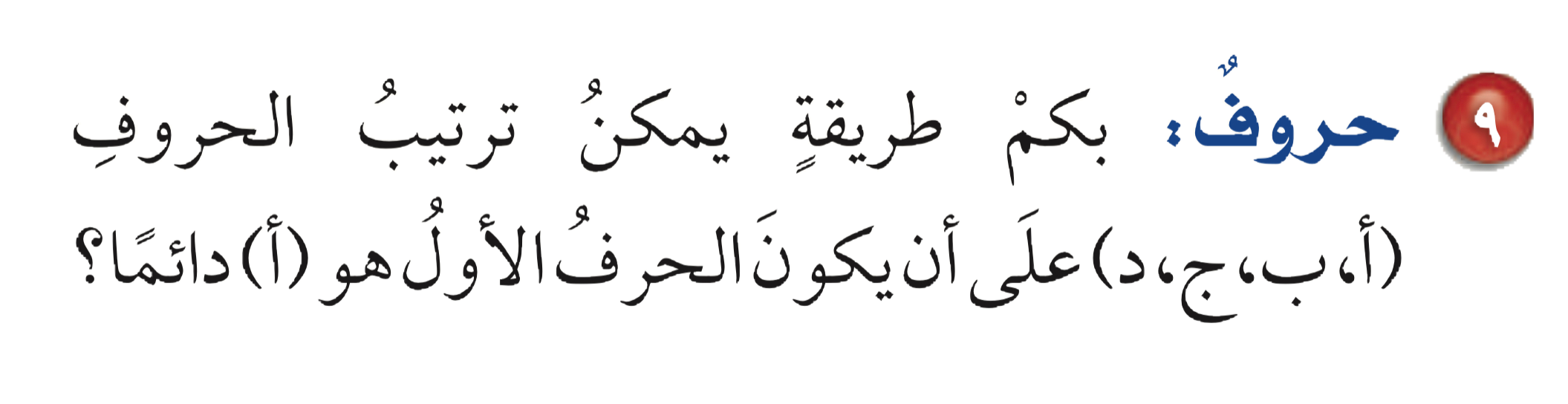 ٩
مسألة  ٣
مسألة ٤
الواجب
المقدمة
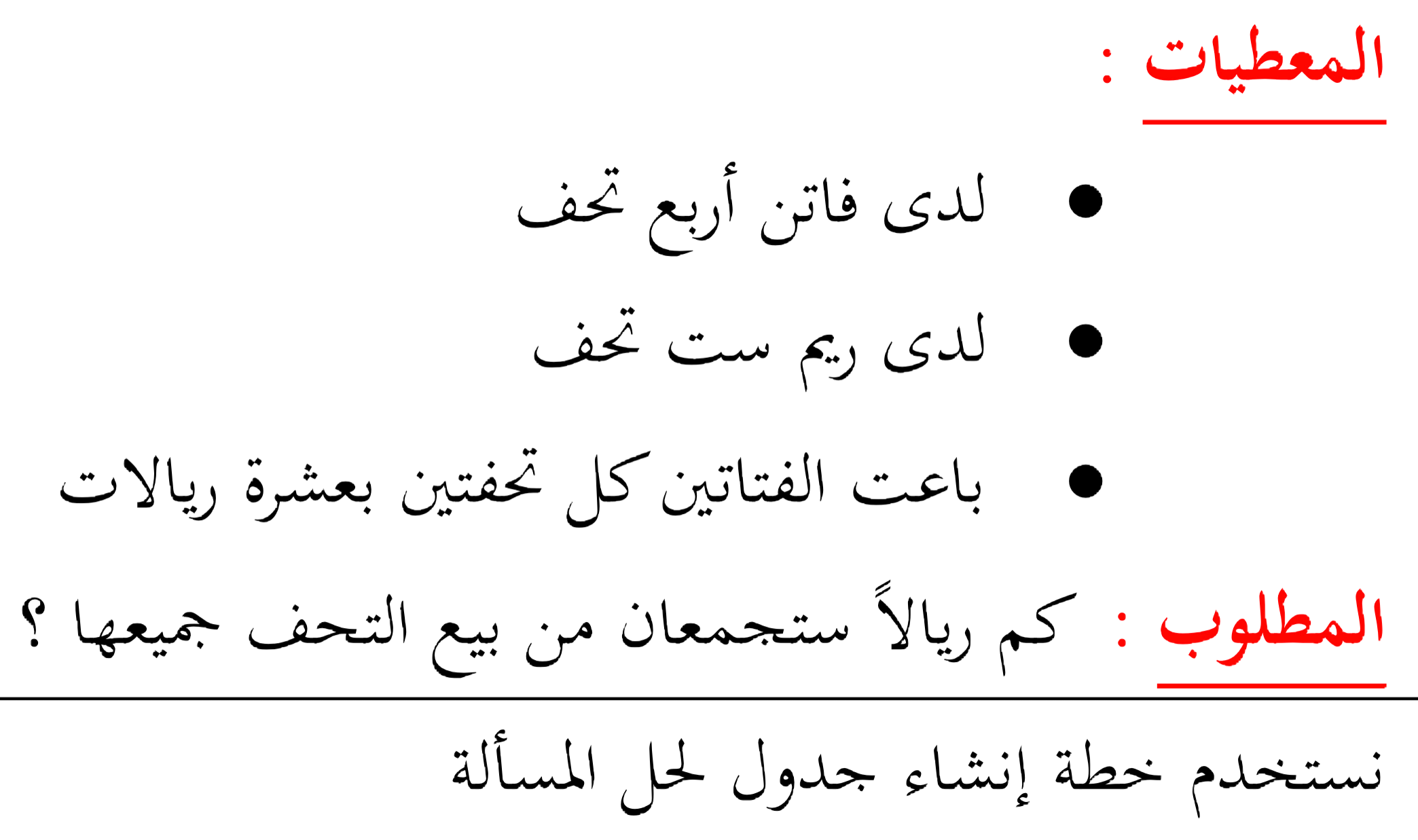 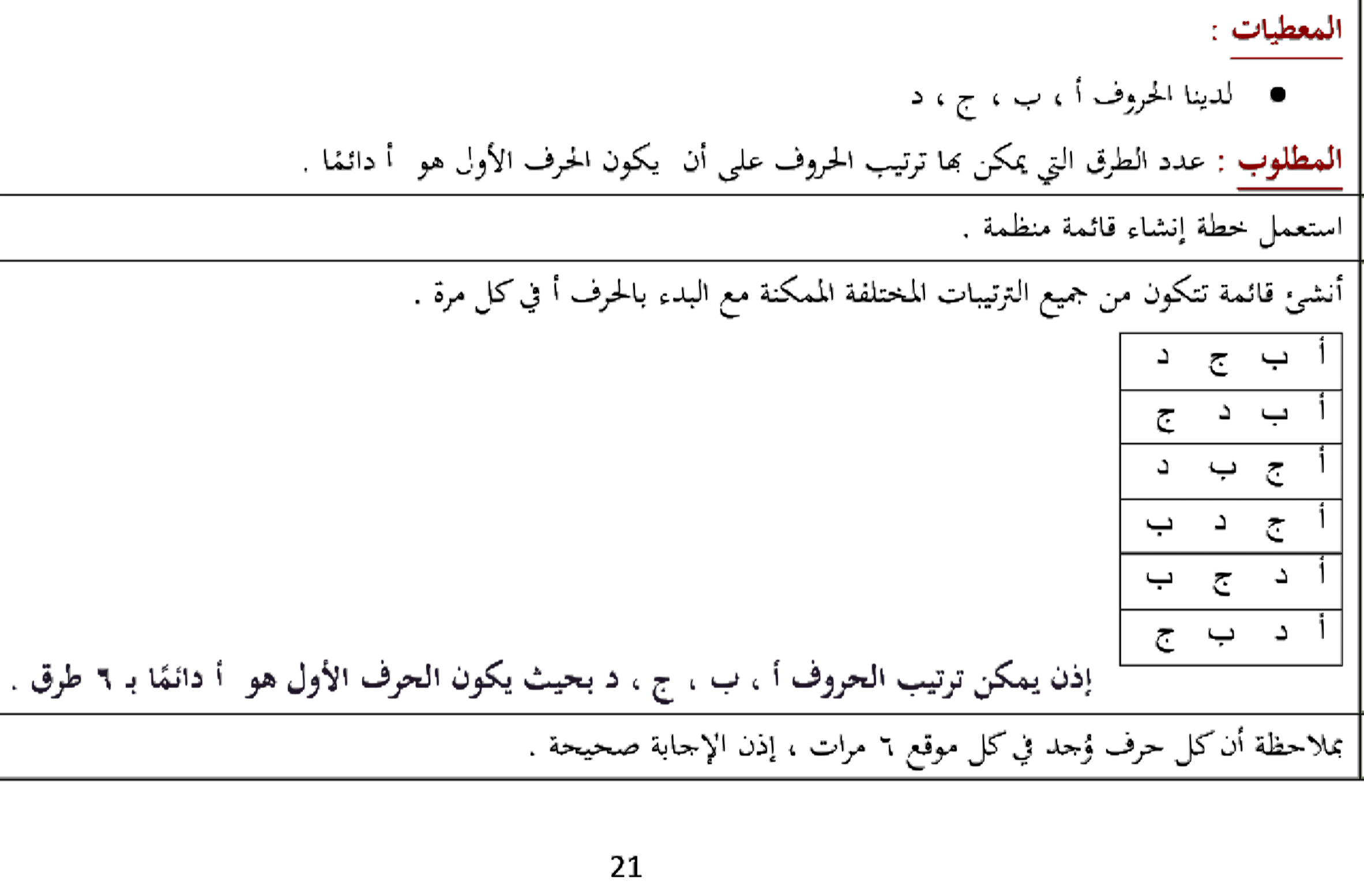 اِفهم
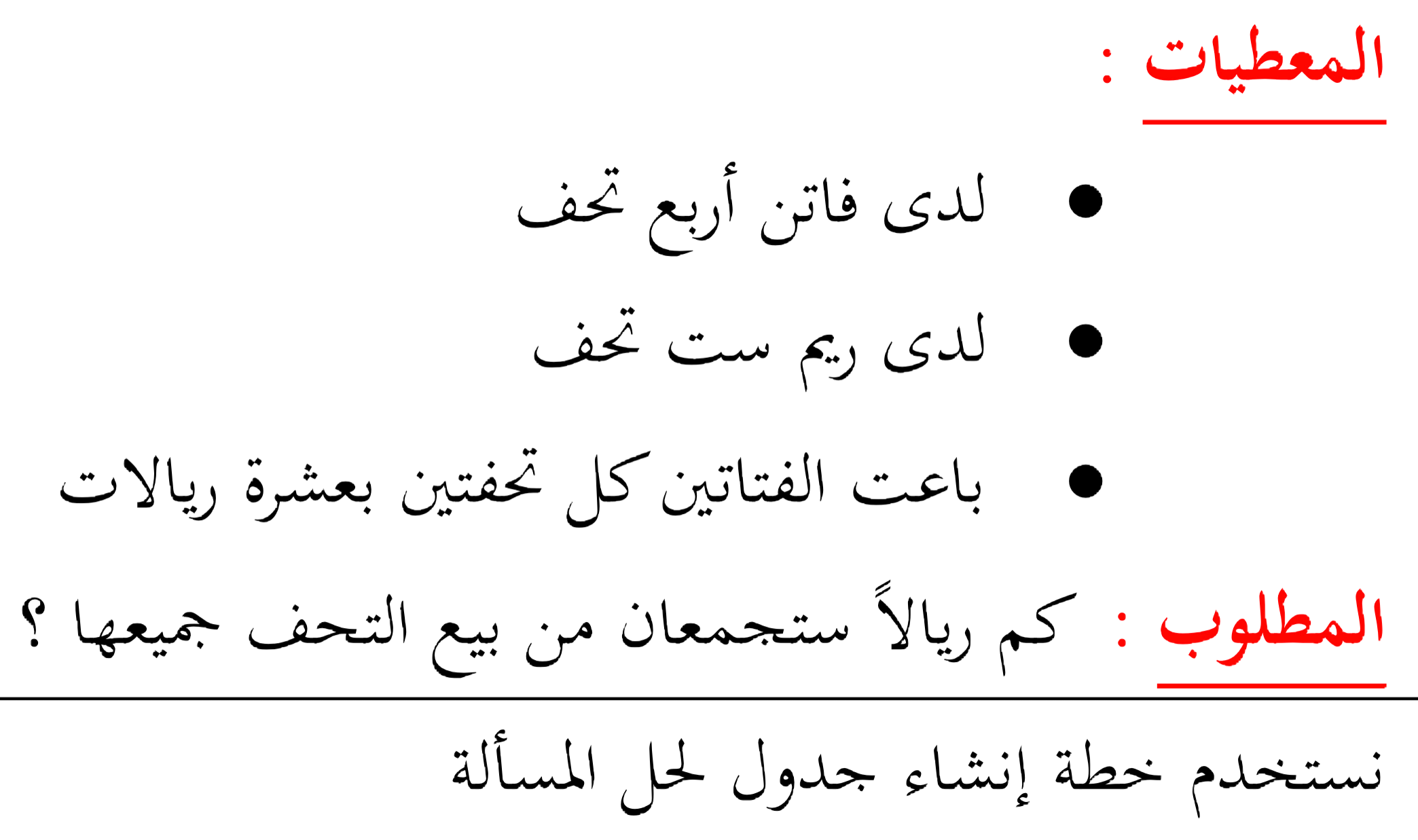 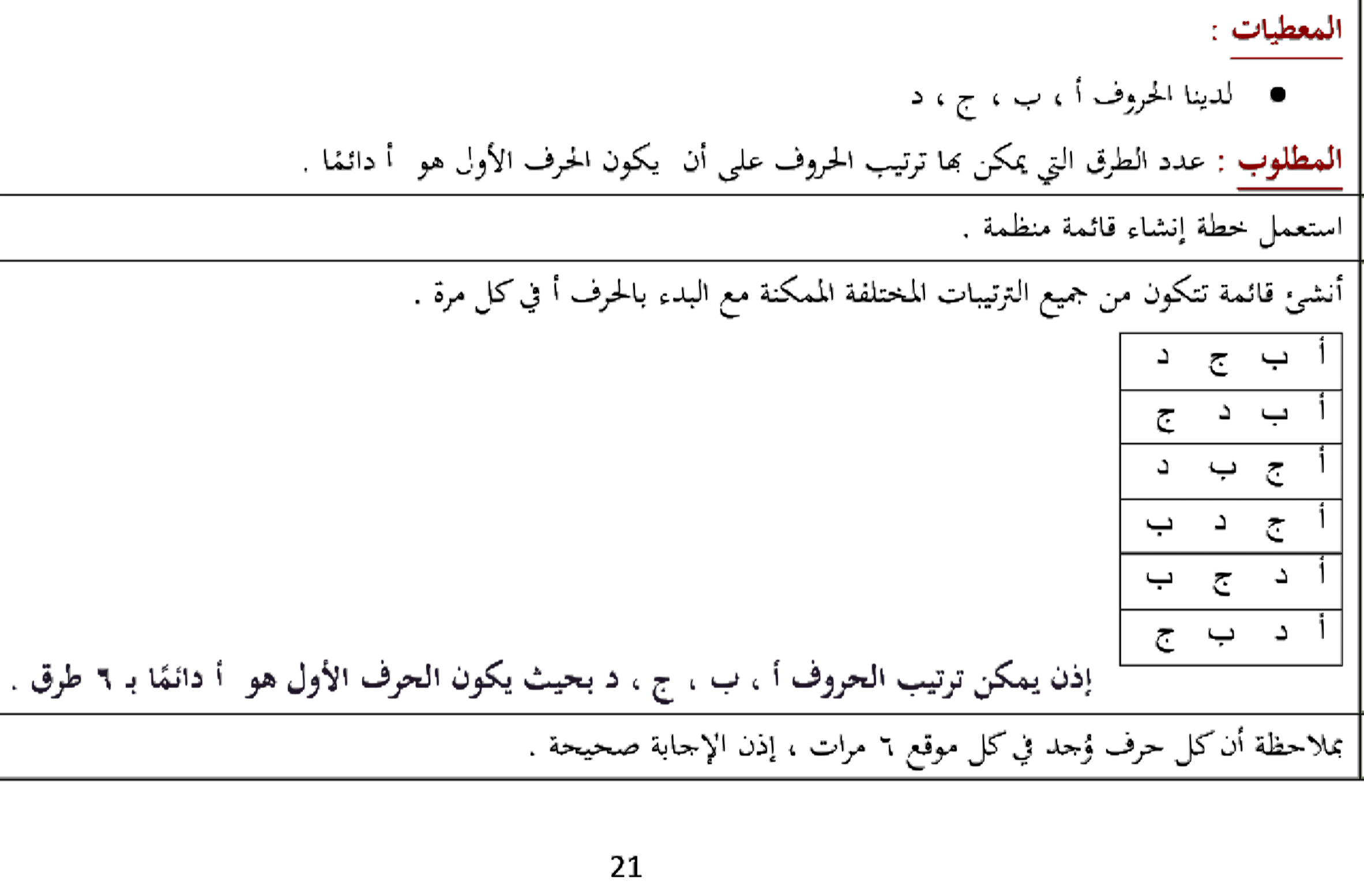 خطط
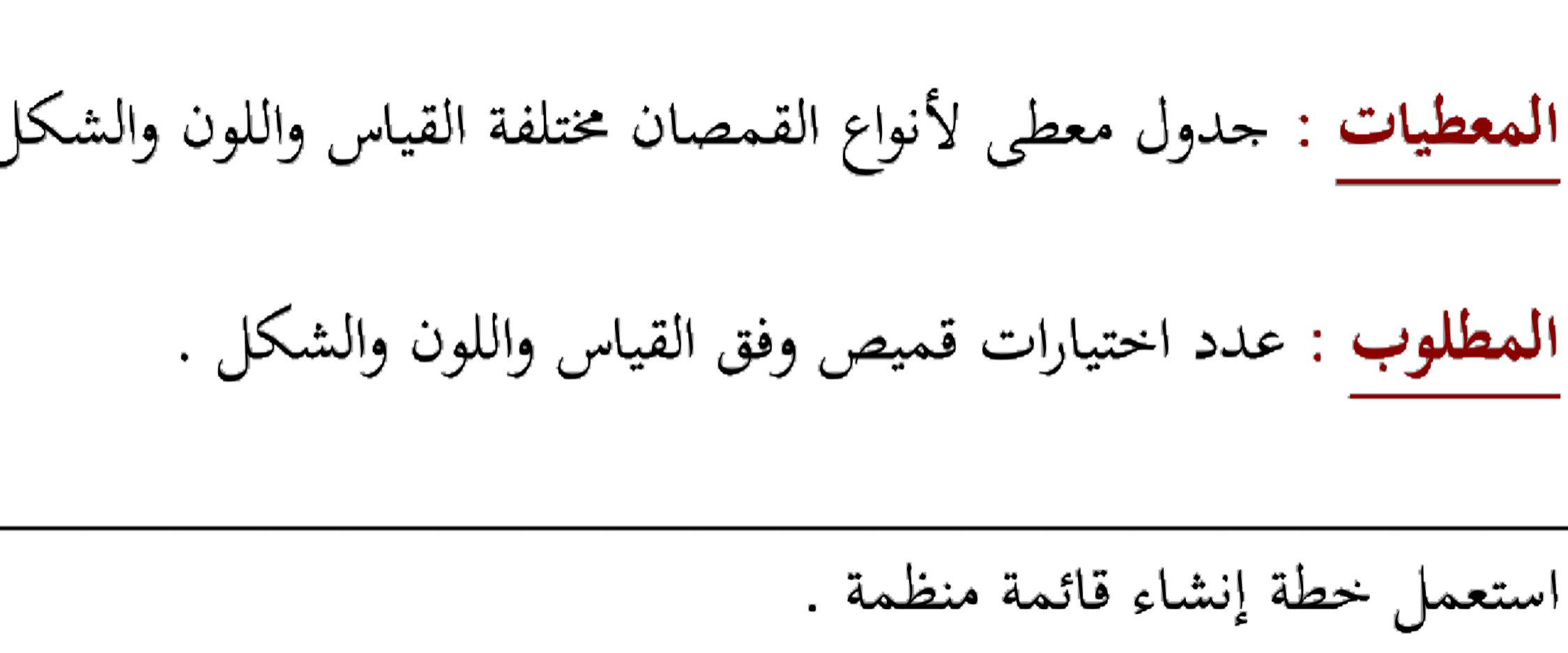 ٩
مسألة  ٣
مسألة ٤
الواجب
المقدمة
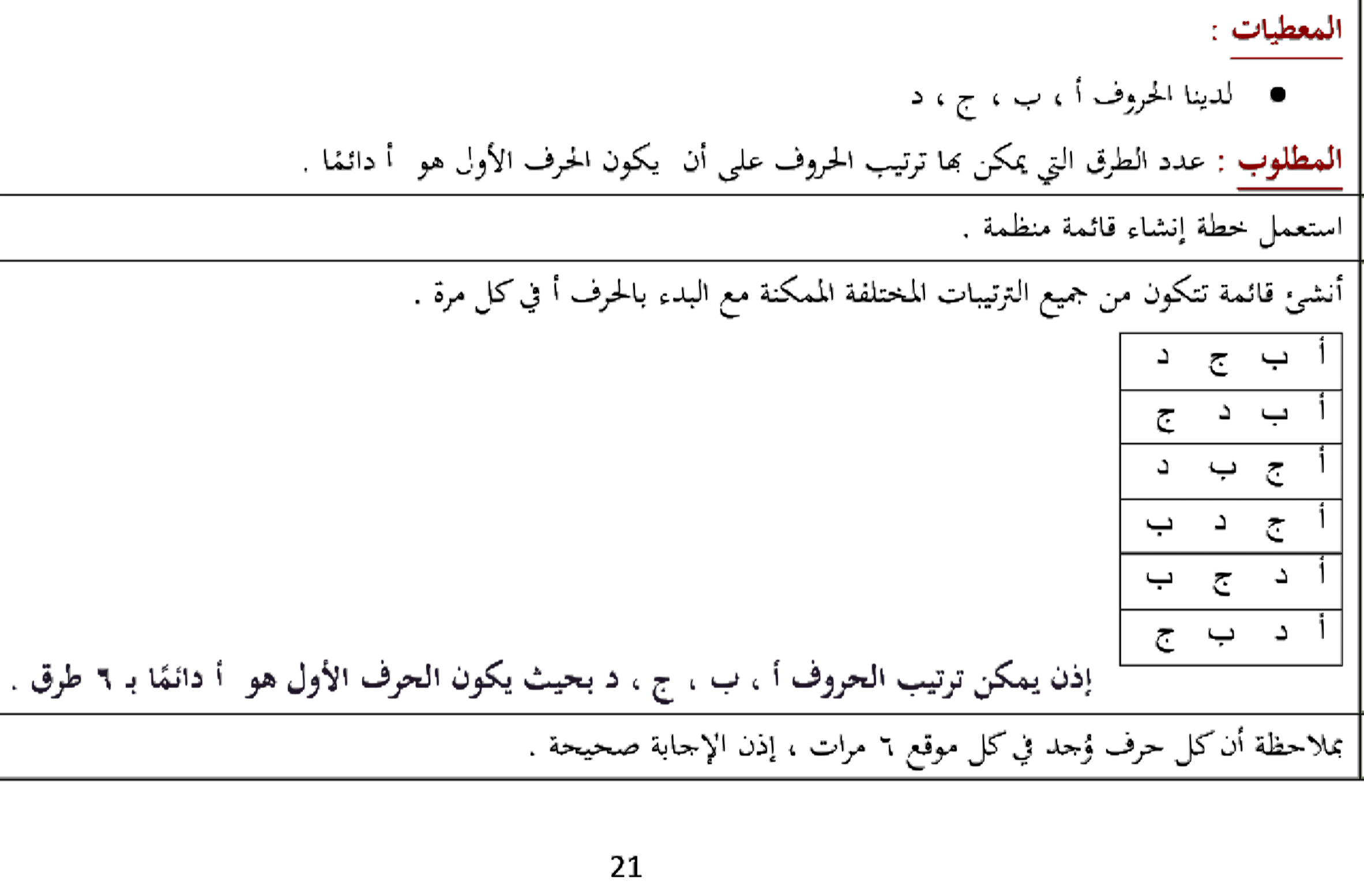 حل
تحقق
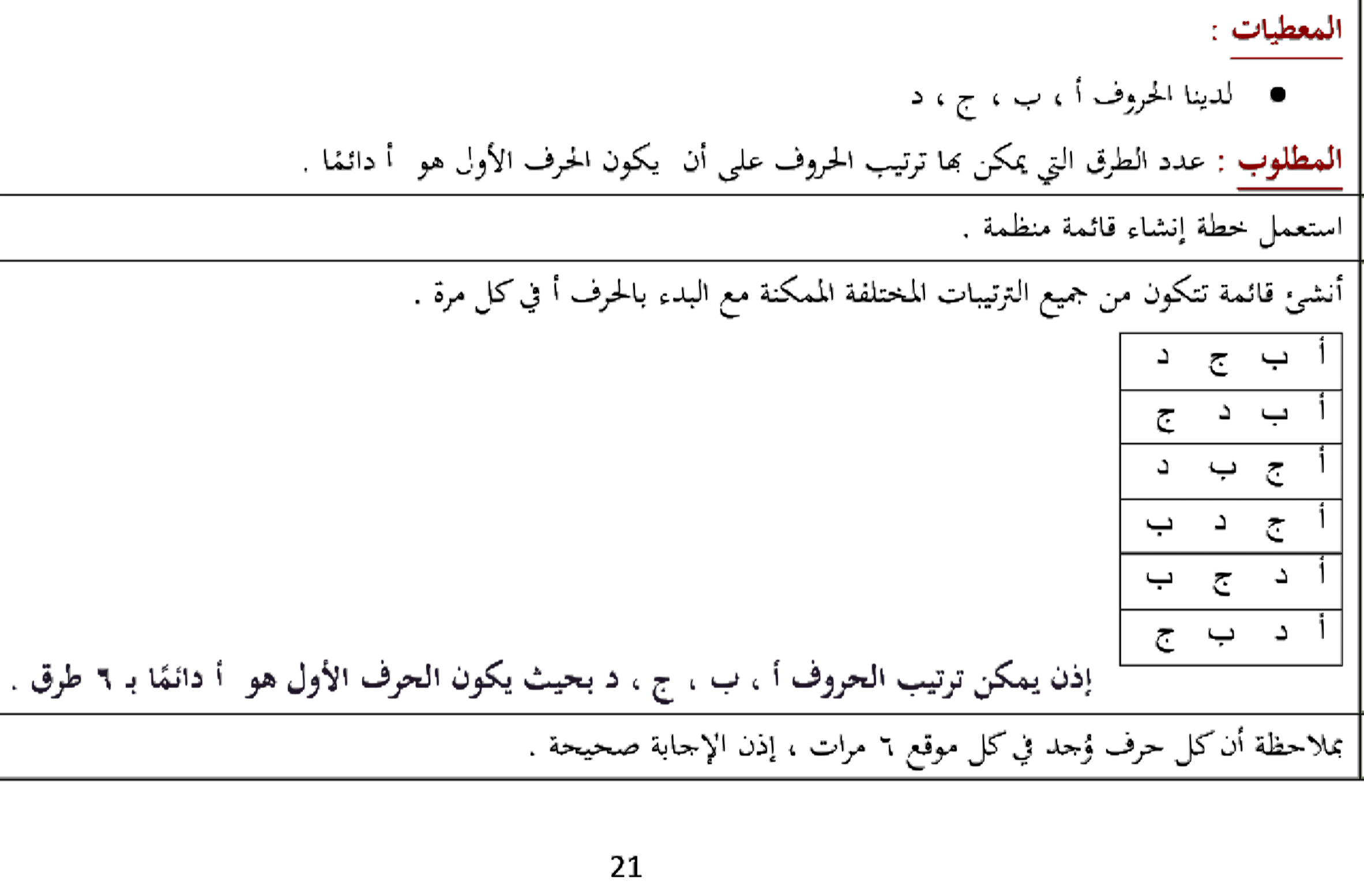 ٨ ، ١٠
٢٧
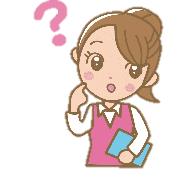 مسألة  ٣
مسألة ٤
سؤال
المقدمة
مسألة ٩
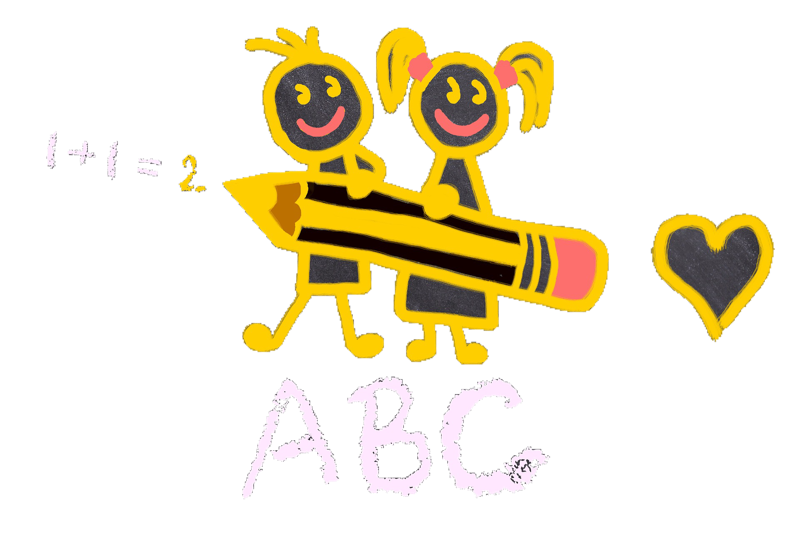 الواجب
صفحة
ختاماً
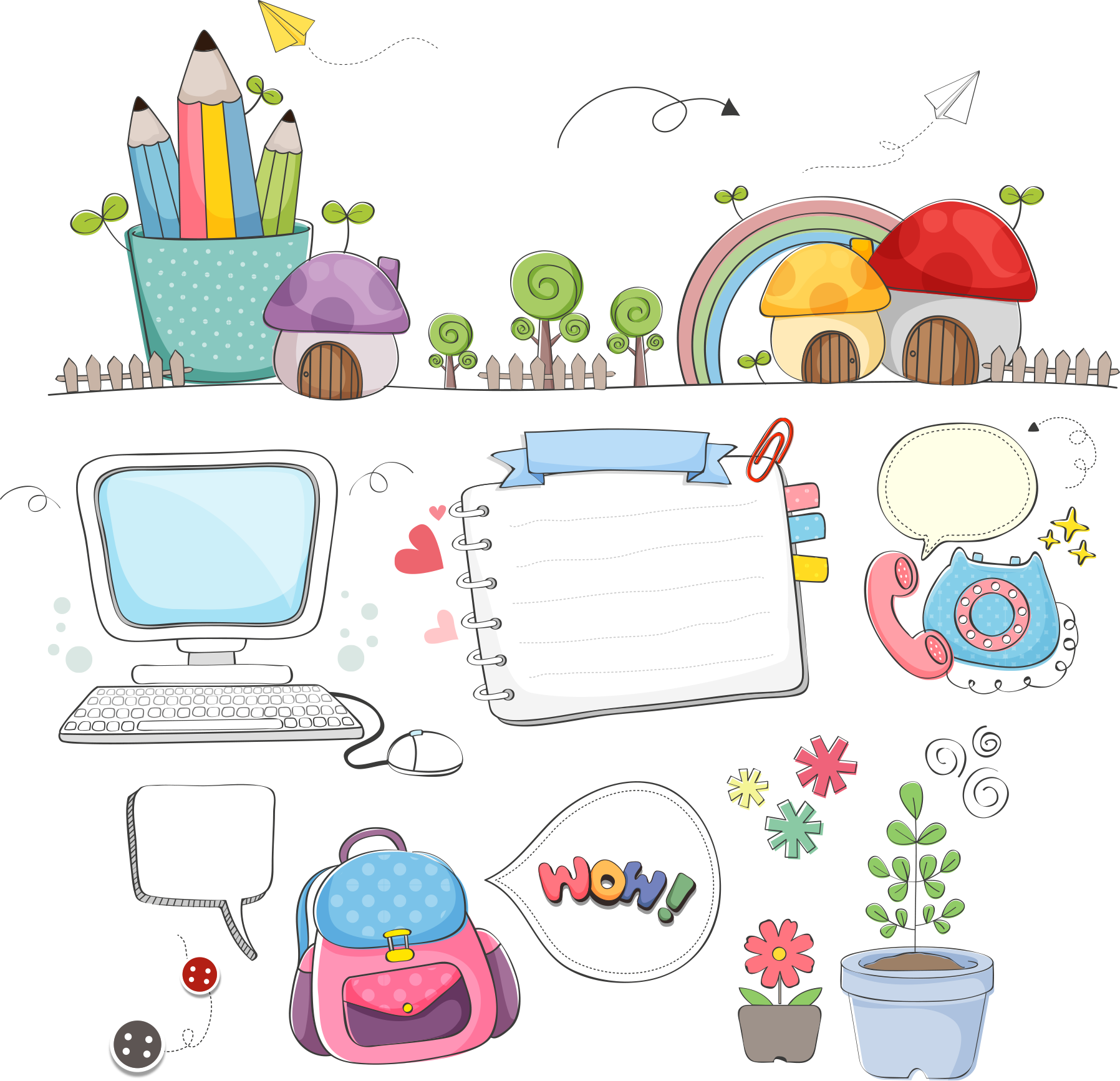 إنّ النجاح هو محصِّلة اجتهادات صغيرة تتراكم يوماً بعد يوم.